Plate Tectonics
UT GEO 302P –  Spring 2021
Part II (Earthquakes) – Lecture #1, March 4, 2021 
Thorsten Becker

Reading: Ch. 2
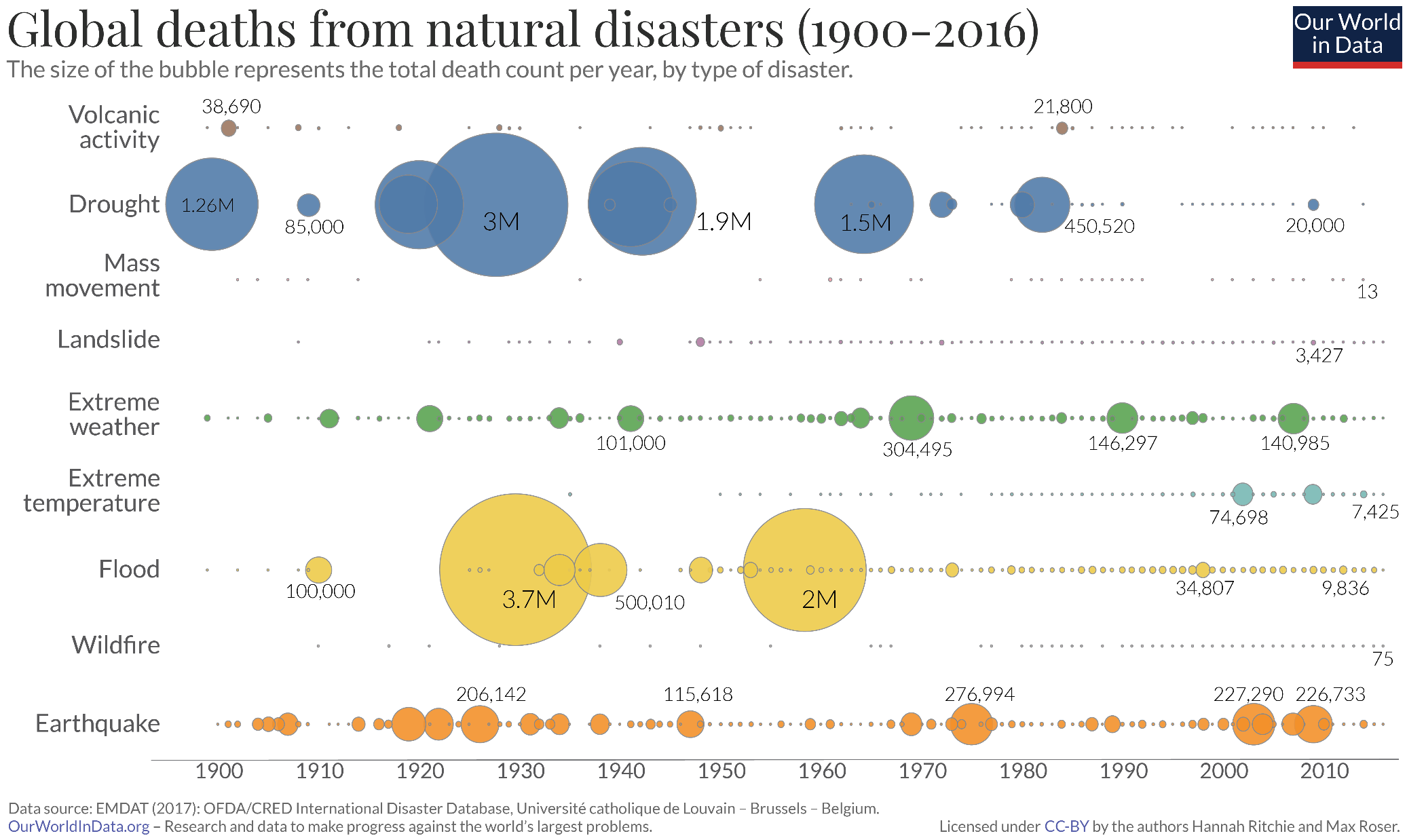 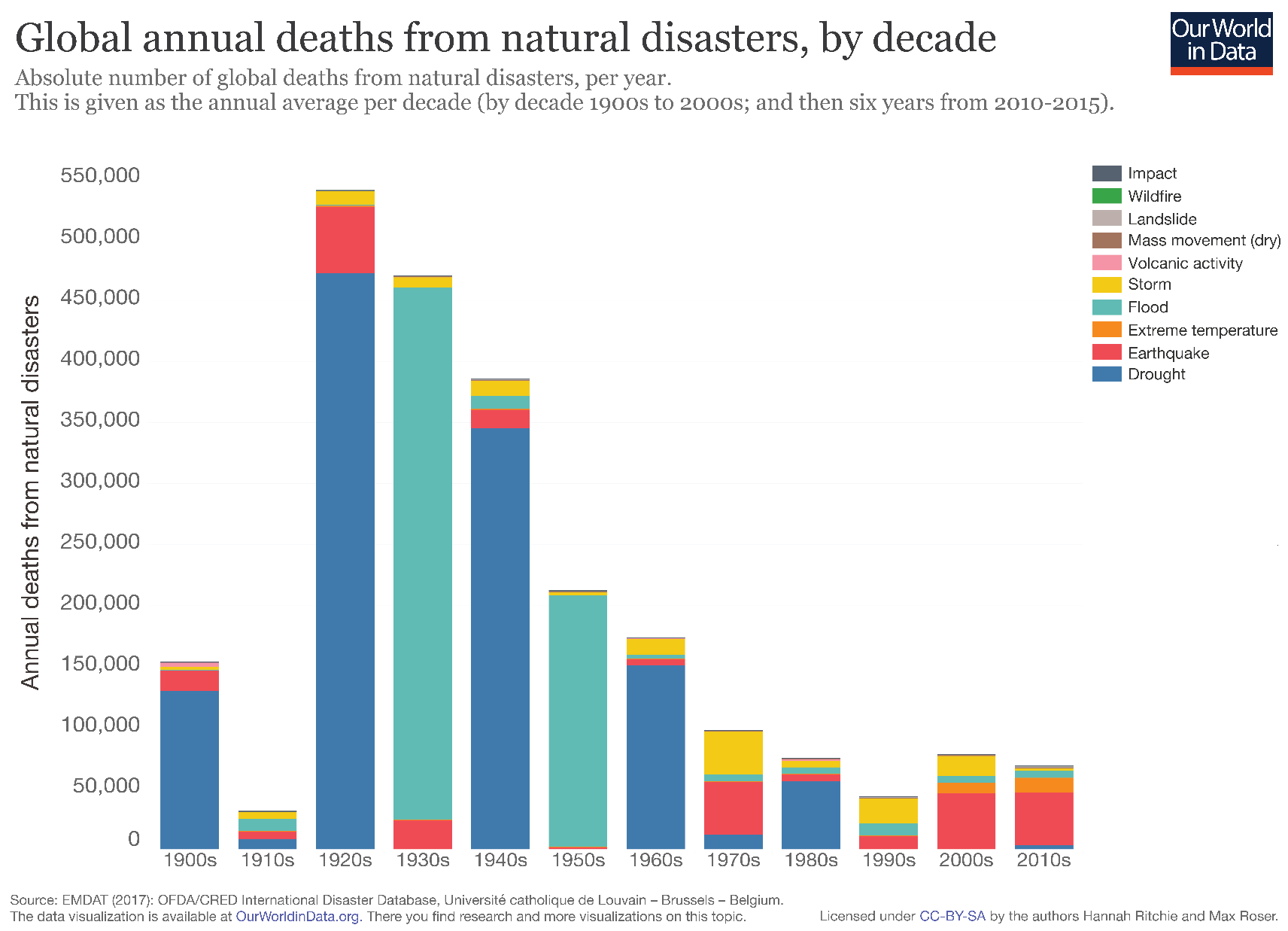 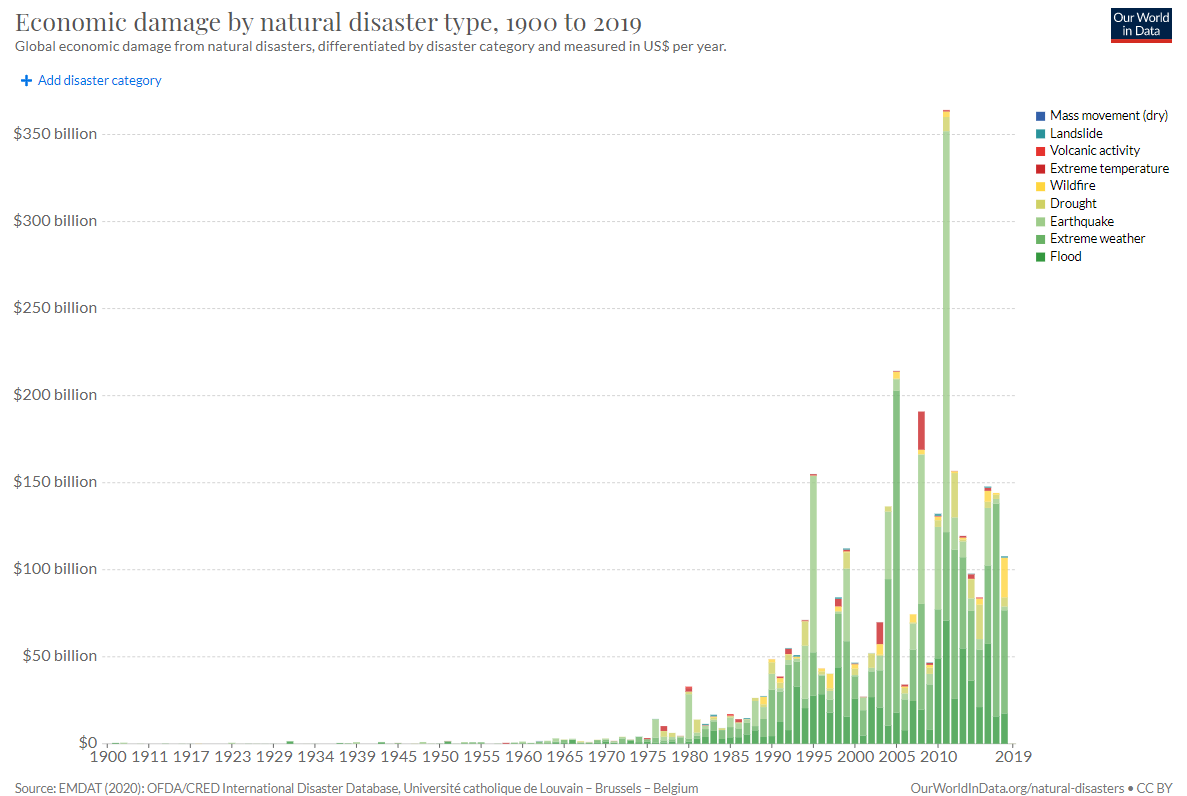 GISGroupofKosovo
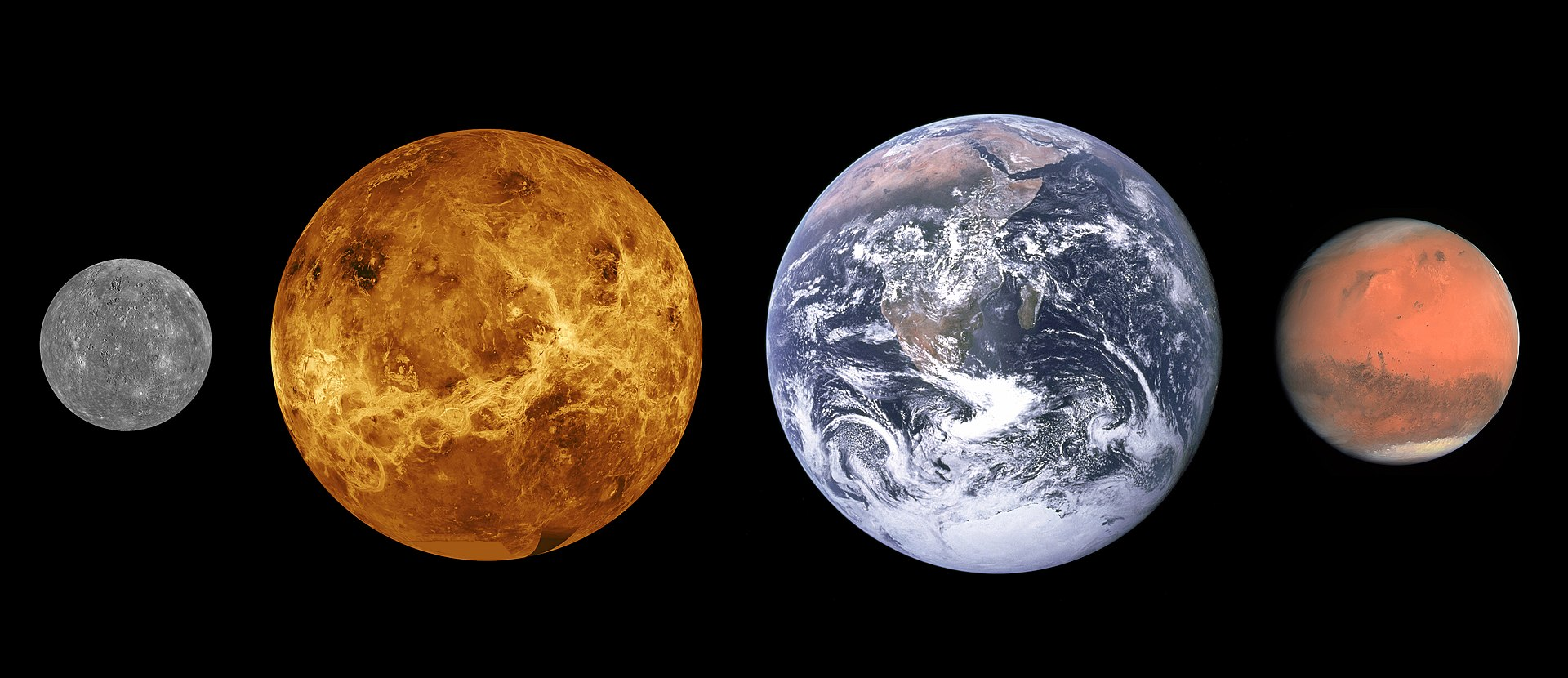 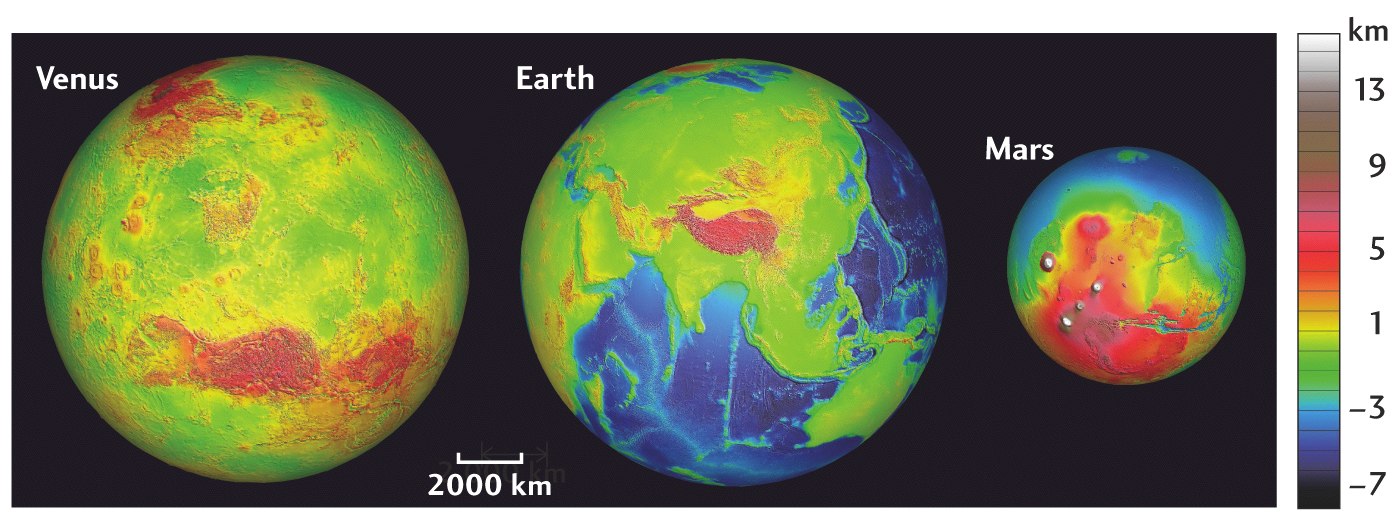 Isostasy
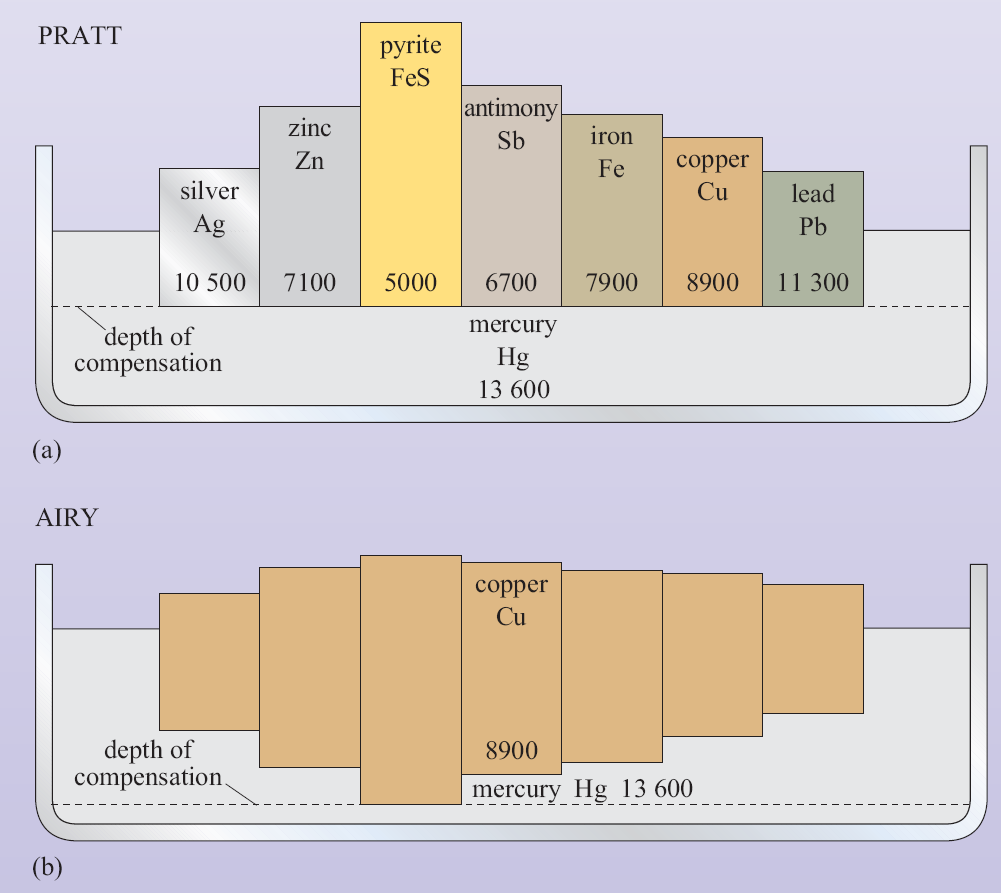 balance pressure at compensation depth (Archimedes principle)
add up weight (density times thickness of block)
(density = mass/volume)
Two ways to do it:
Variable density (Pratt)
Variable thickness (Airy)
Numbers are density of material in kg/m3
(these are metal analog examples, rock density ~3000 kg/m3)
Isostasy does not account for…motion?
Since the 16th century it was noticed that the eastern margins of the Americas looked very much like the western margins of Europe/Africa. Could they have once been joined?
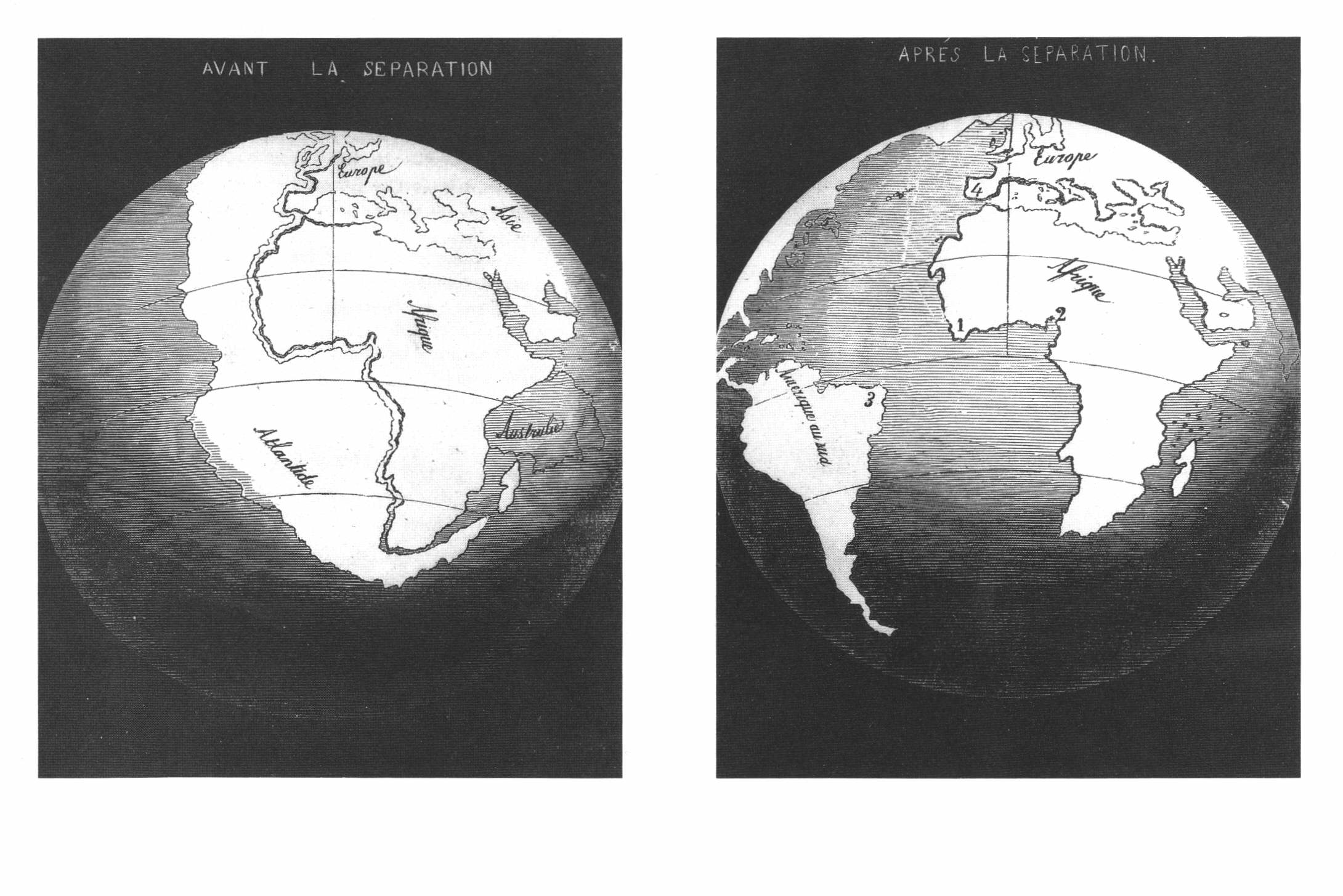 1858 maps of 
Snider-Pelligrini
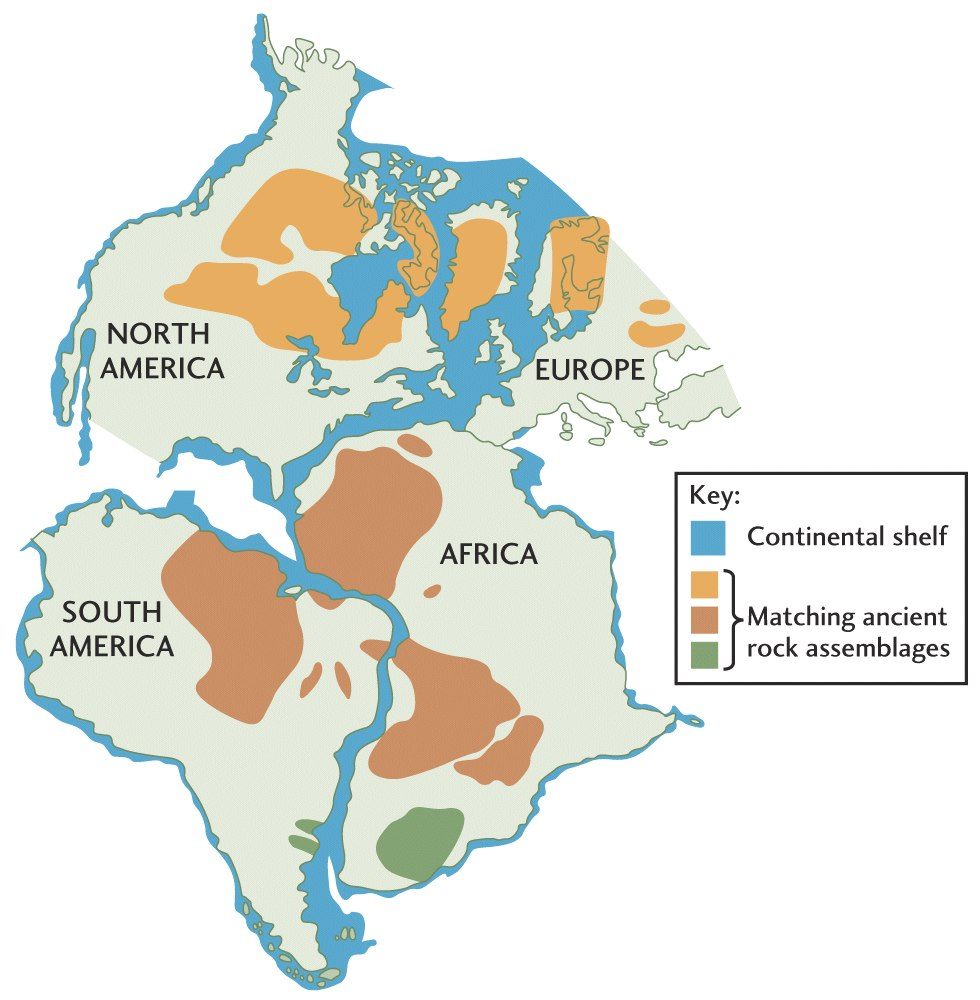 Rocks types
Fossils
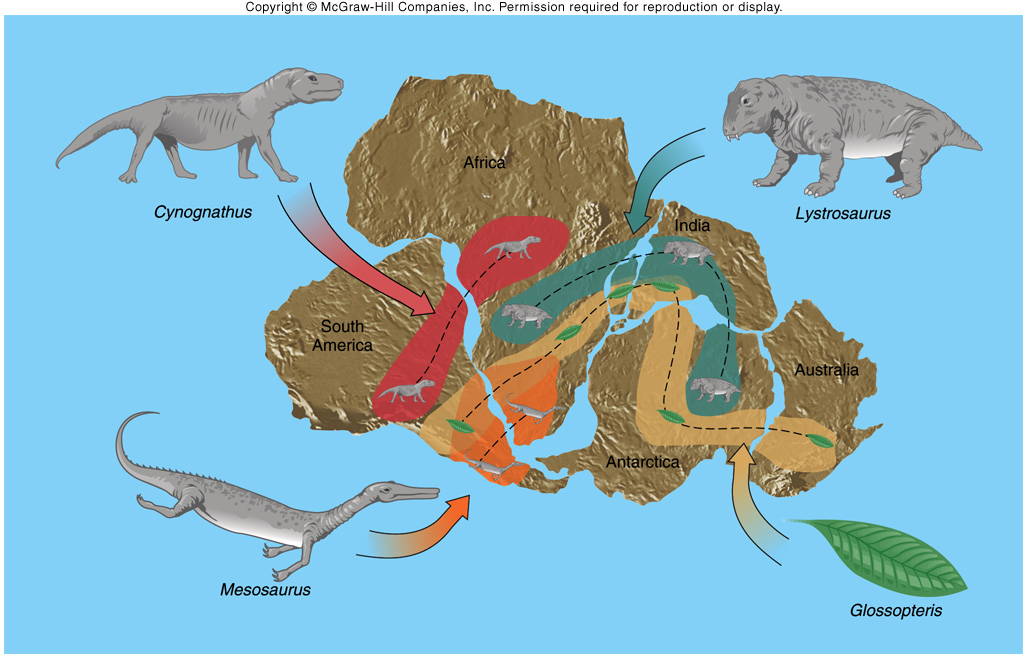 Early Triassic
(220 Ma)‏
Permian-Pennsylvanian
(270 Ma)‏
Permian (250 Ma)
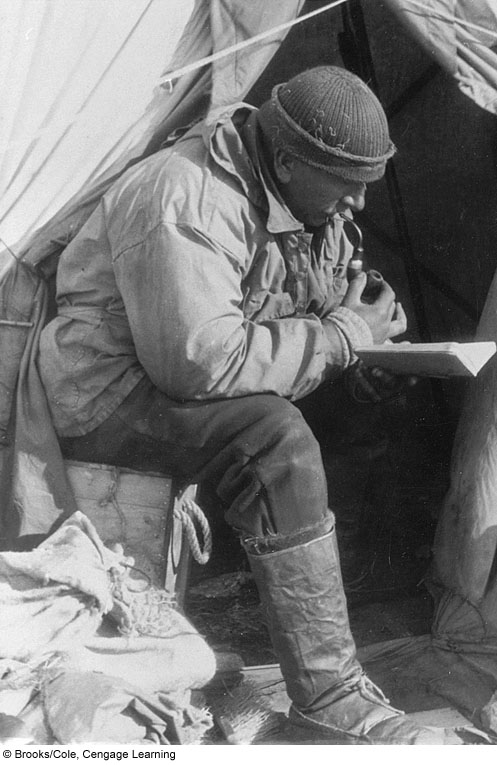 Alfred Wegener’ssynthesis in 1912Continental drift
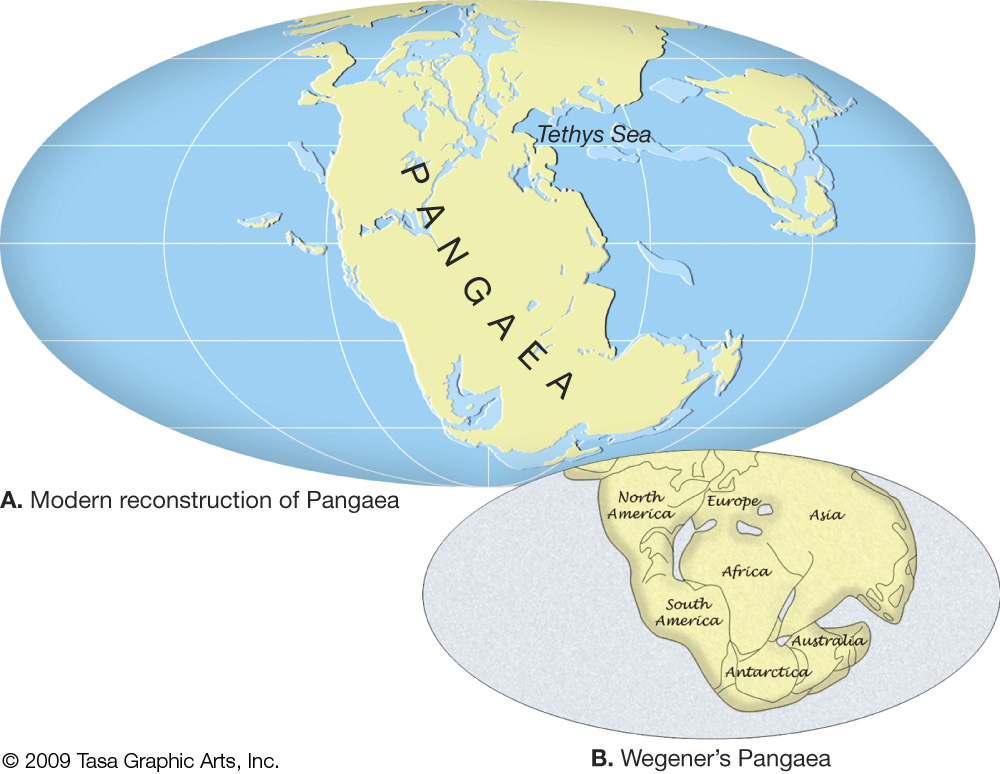 250 Ma
Wegener’s Synthesis of Continental Drift
In 1912, Alfred Wegener proposed that several continents now separated by major ocean basins had been much closer together about 250 million years ago and had been part of a single super- continent called Pangaea

This also means that 250 million years ago there was one super-ocean – Panthalassa
Problems with continental drift
Very nice evidence, but: No reasonable, geological way to do it!
The theory envisioned the continents sliding over the mantle, yet geophysical data indicated crustal rocks would shatter if pushed.
Result : Continental Drift was not generally accepted
New discoveries based on magnetic fieldmeasurements
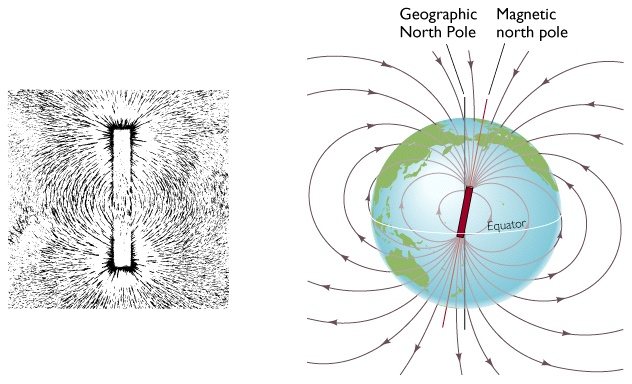 Ocean floor magnetic fieldanomalies
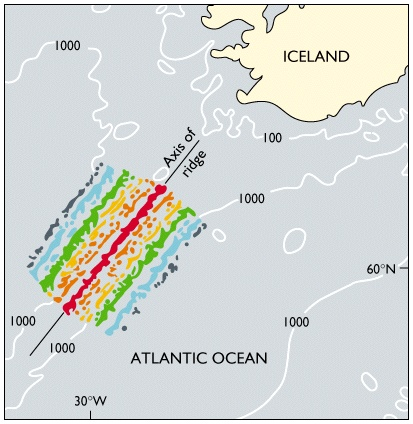 Magnetic anomaliessymmetric across mid oceanridge
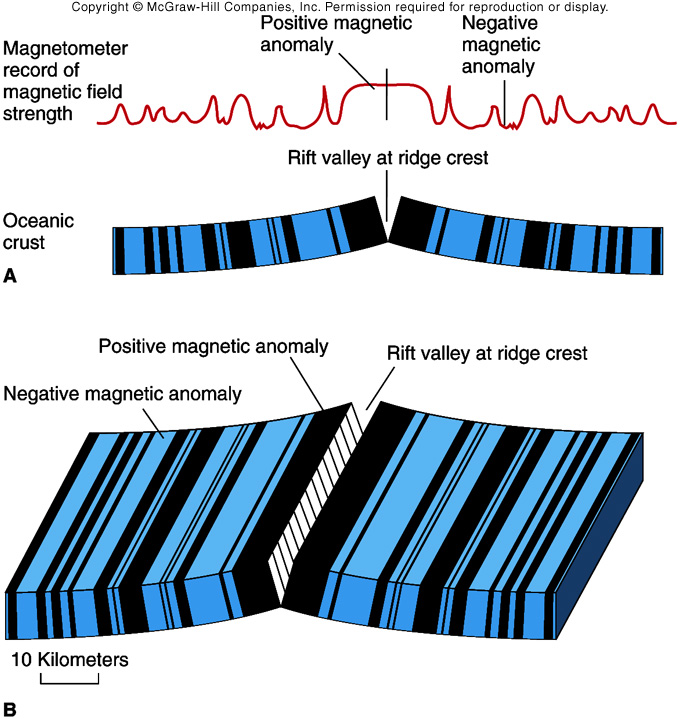 Consider Paleomagnetism
When magma erupts and solidifies into a rock, magnetic minerals in the rock orient with the ambient magnetic field
Vice versa, heating a rock above the Curie temperature, magnetization is lost  
Frozen magnetization show periods of time when N is S and S is N (field reversals)
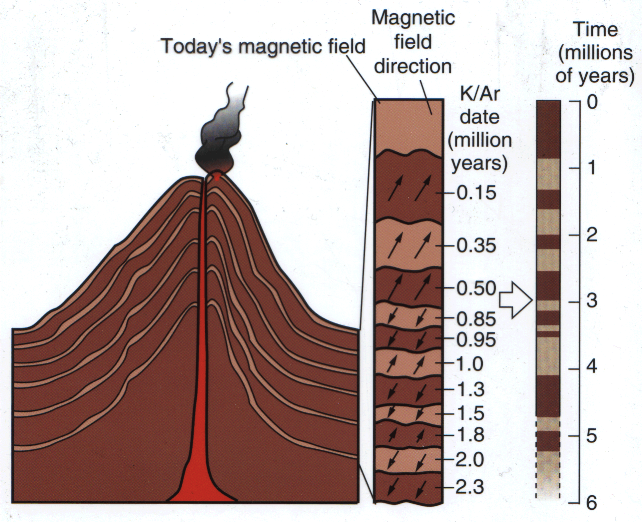 Paleomagneticfield reversal timescale from global lava flows
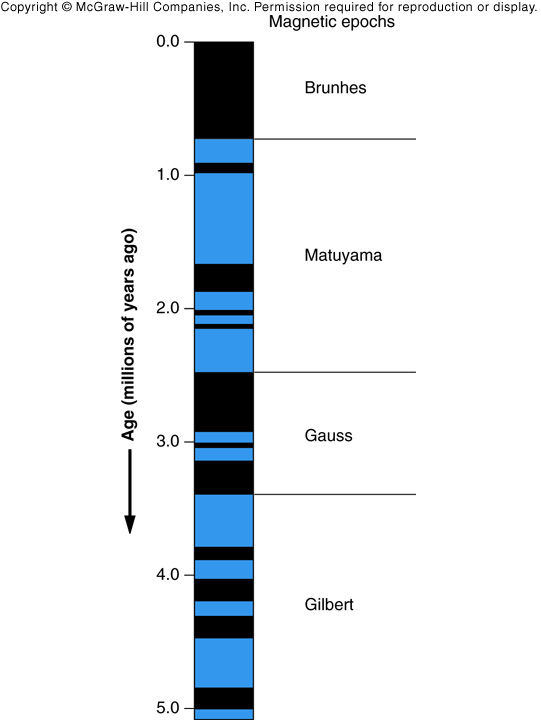 Theory of seafloor spreading(Vine, Mathews, Morley, 1963)
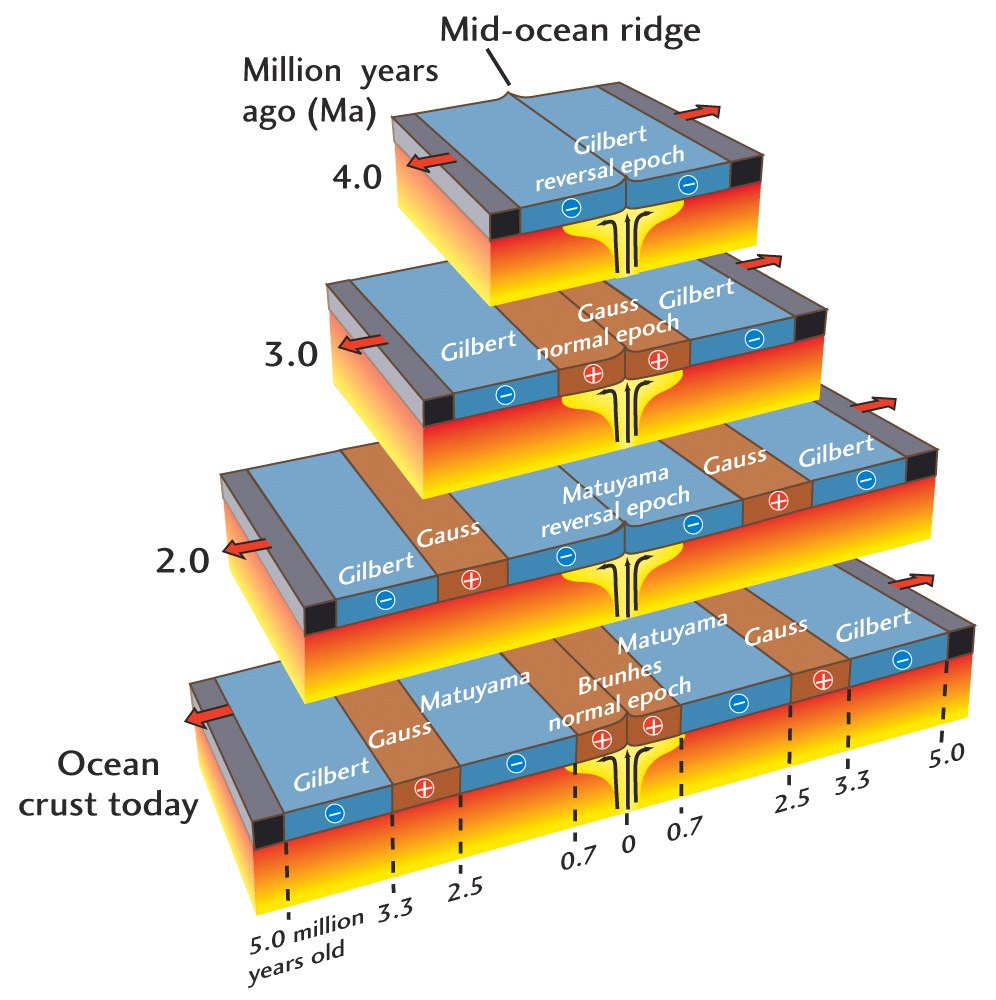 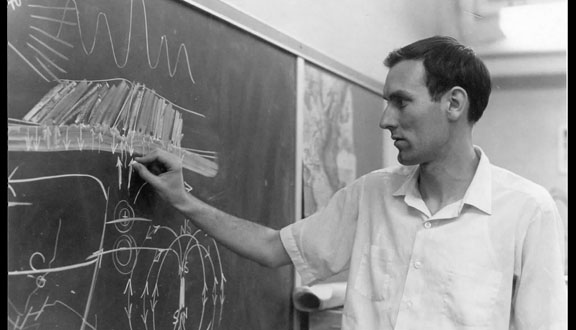 Theory of seafloor spreading confirmed by drilling
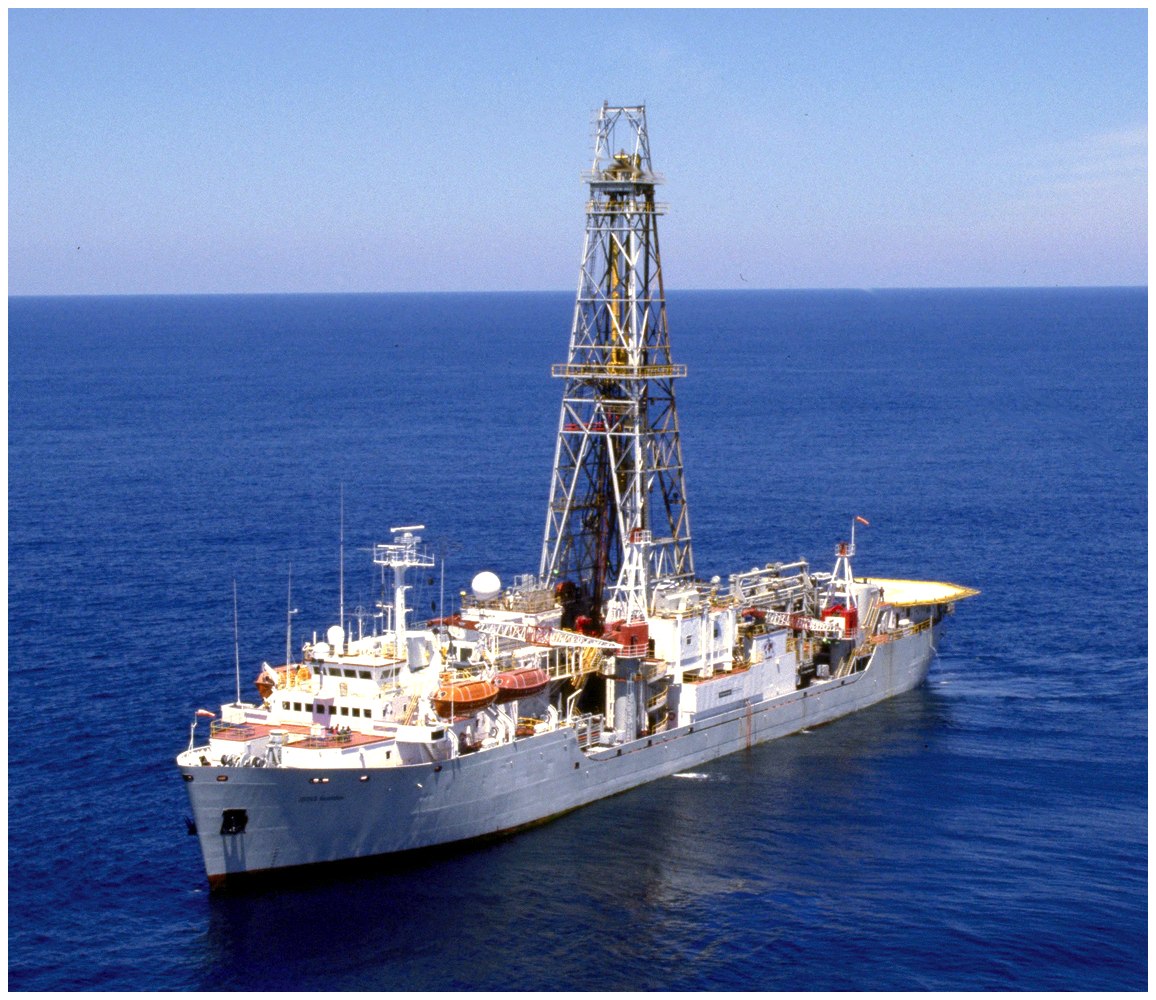 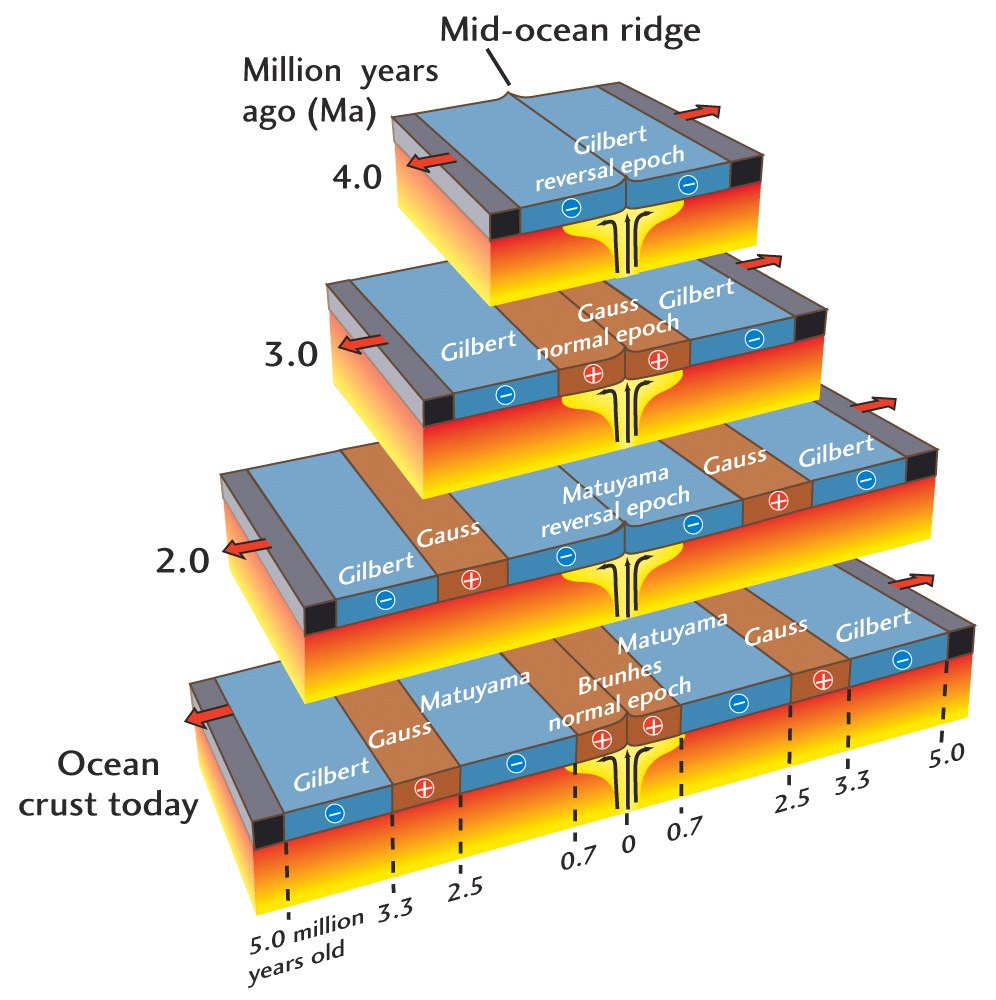 Seafloor age and spreading
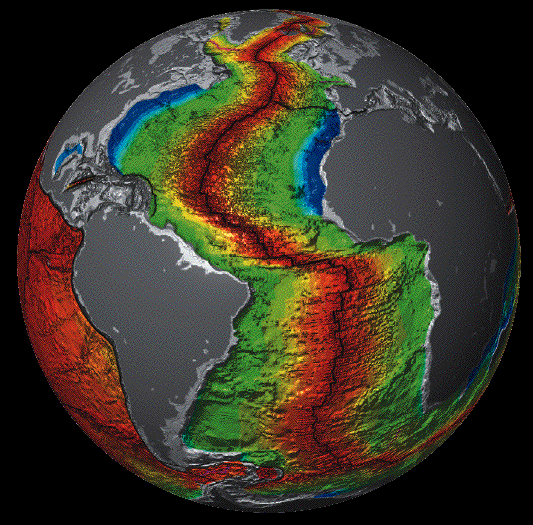 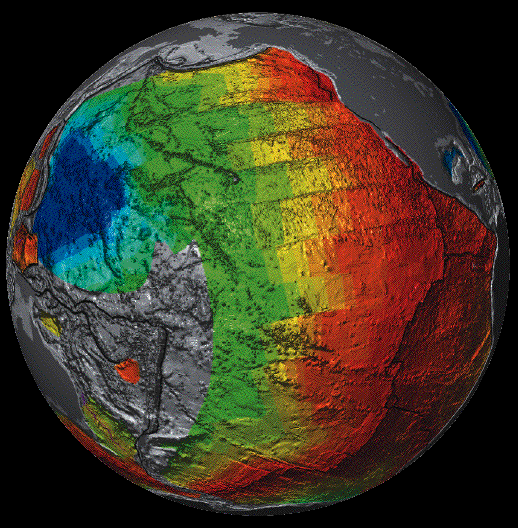 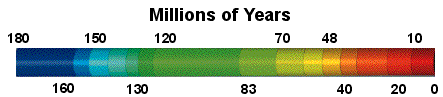 Present-day velocities: GPS
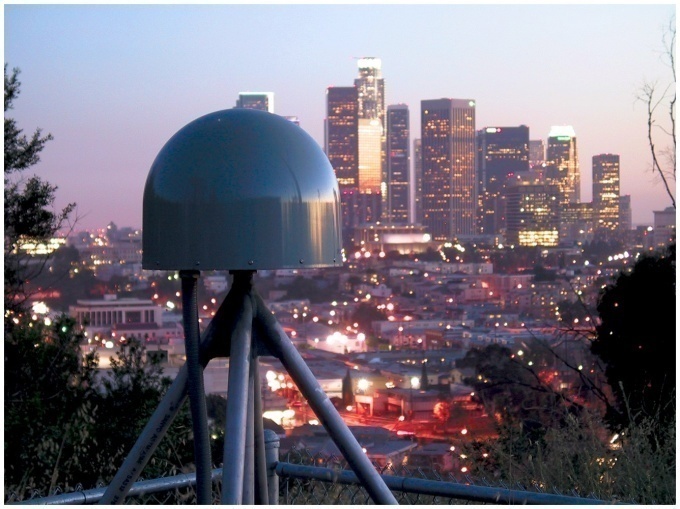 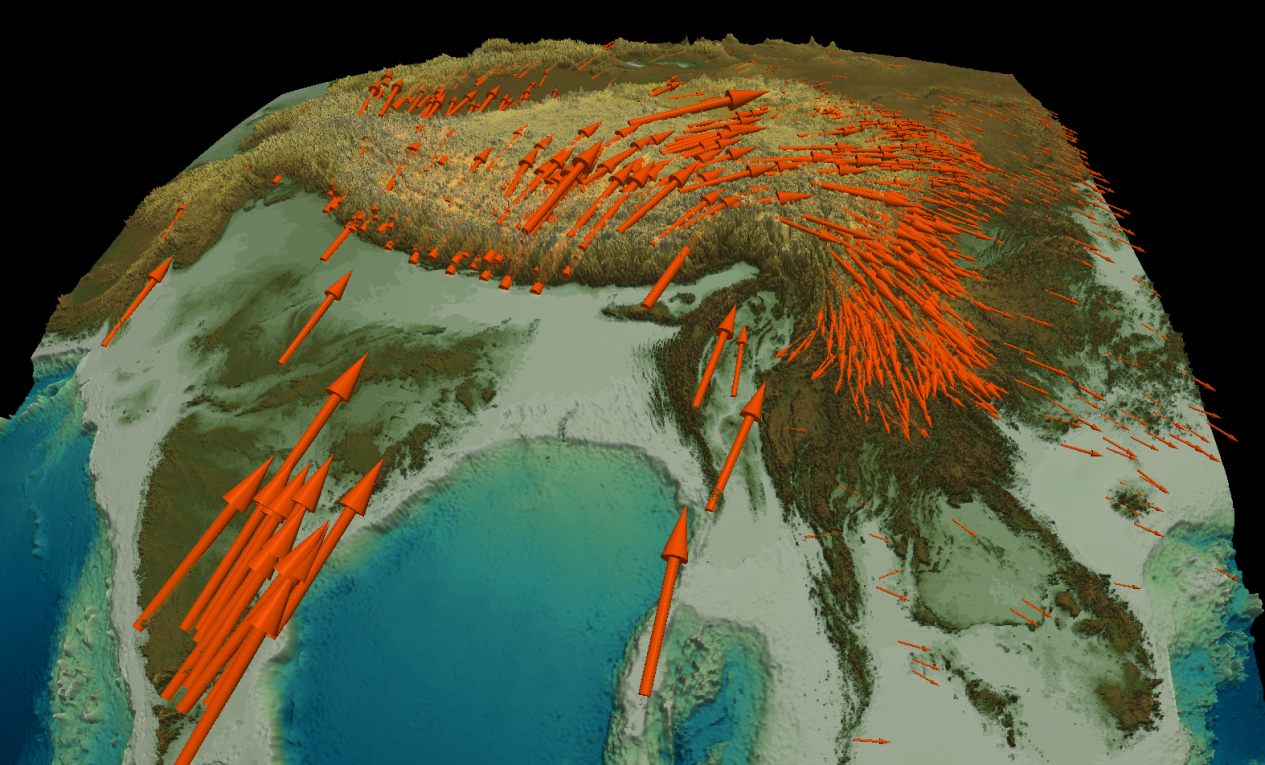 The Global Positioning System (GPS) uses signals from a constellation of satellites to allow receivers to determine position accurately (velocities to ~1 mm/yr)
Velocity with respect to Eurasia, max ~ 4 cm/yr
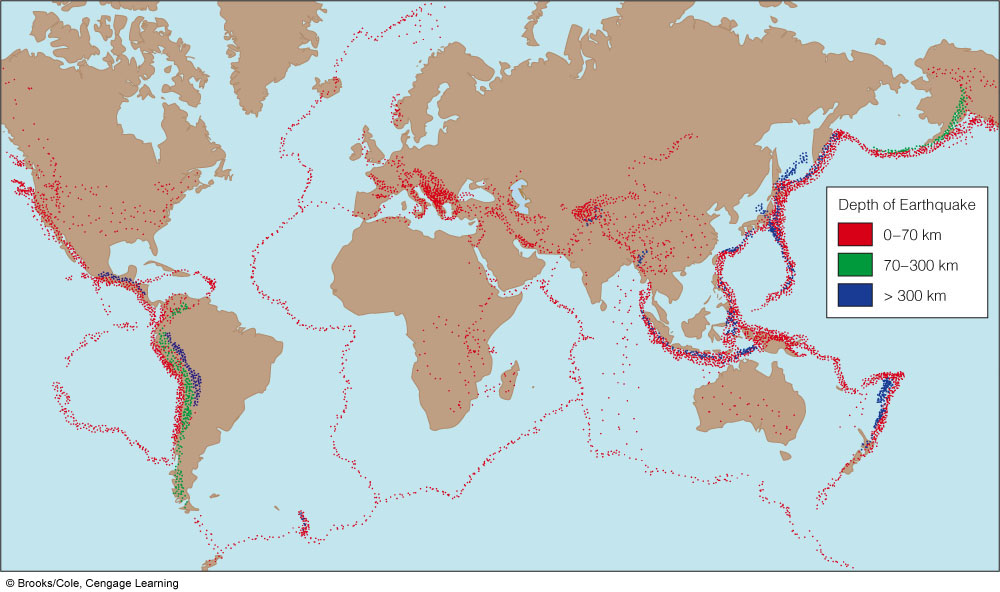 Does the whole surface deform?Global earthquake catalogs
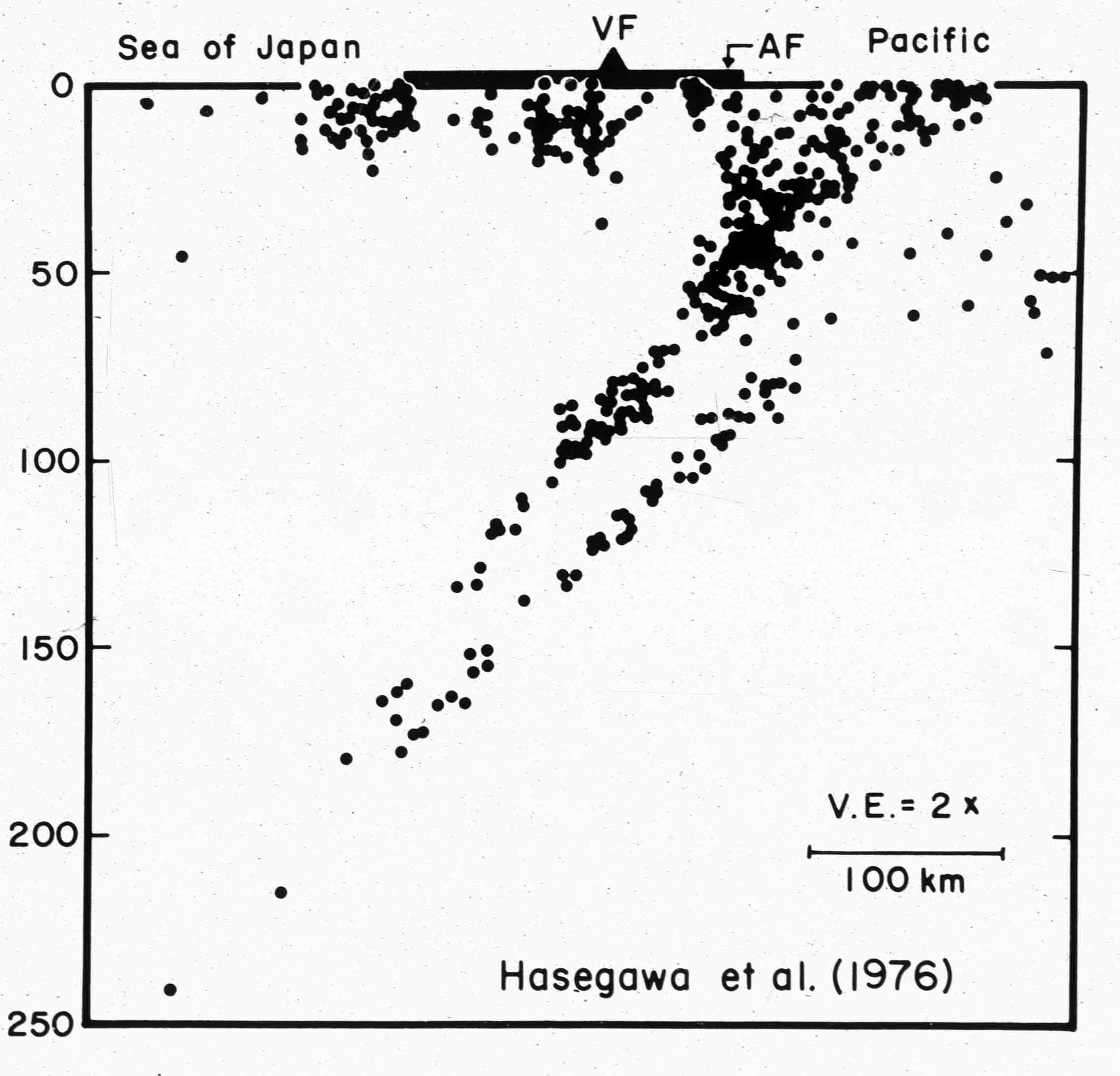 Wadati-Benioffzones
Surface divided into moving plates!
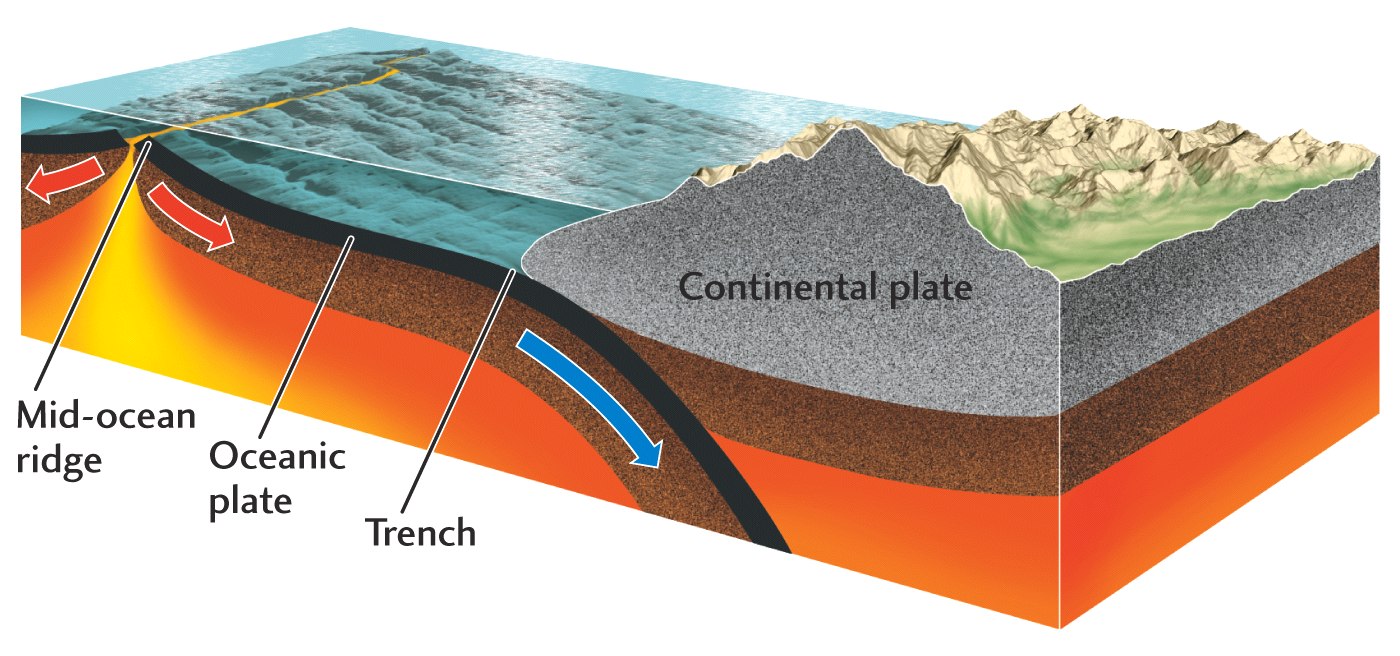 Plate motions
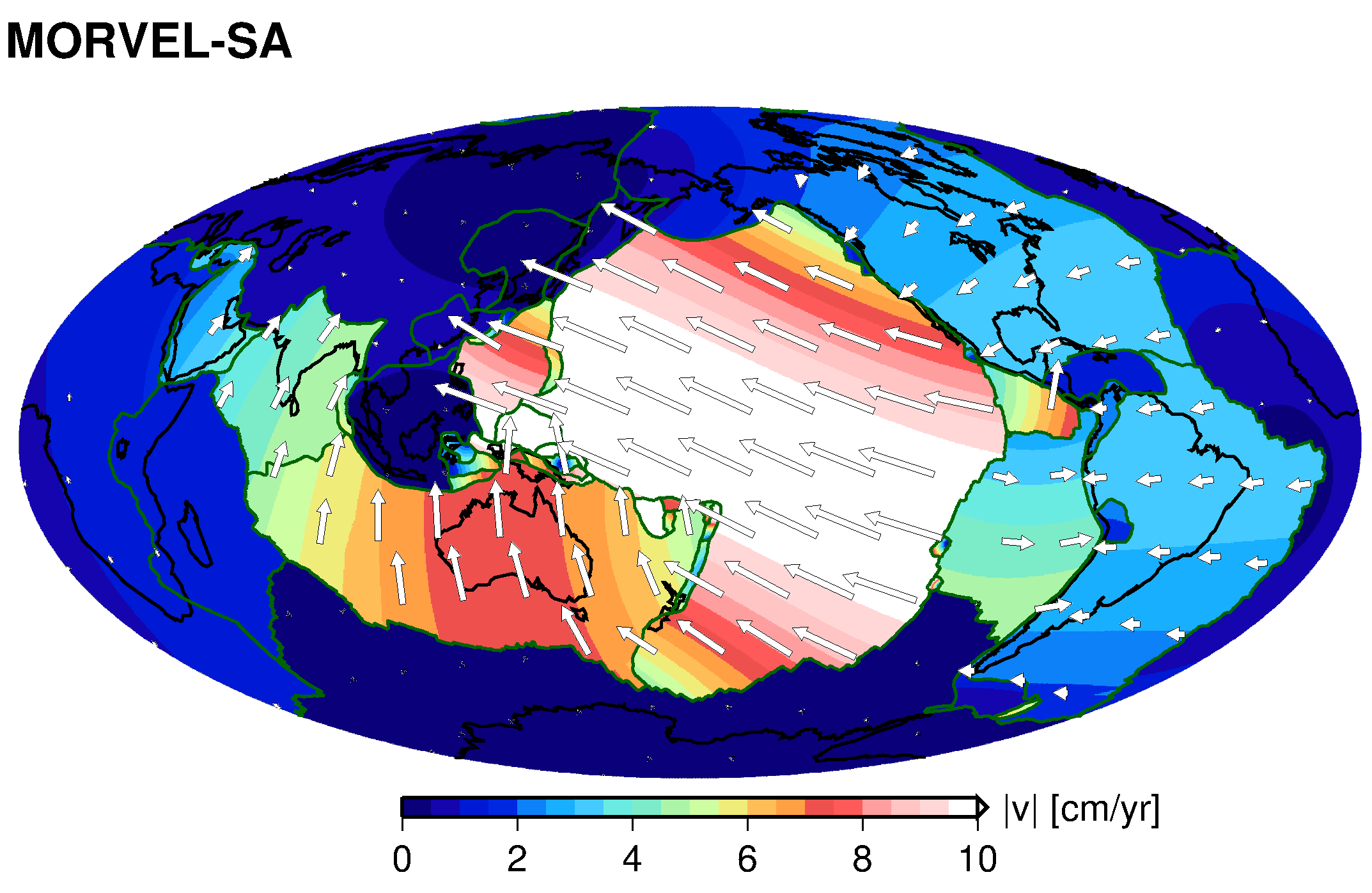 Plate tectonic theory
The lithosphere is made up of a mosaic of moving plates – segments of a spherical shell
Plates are rigid except near their boundaries, where relative motions between plates occur
New plate can be created at divergent boundaries and destroyed at convergent boundaries
Total plate area is conserved (no Earth expansion!)‏
Oceanic spreading centers(creation of seafloor)
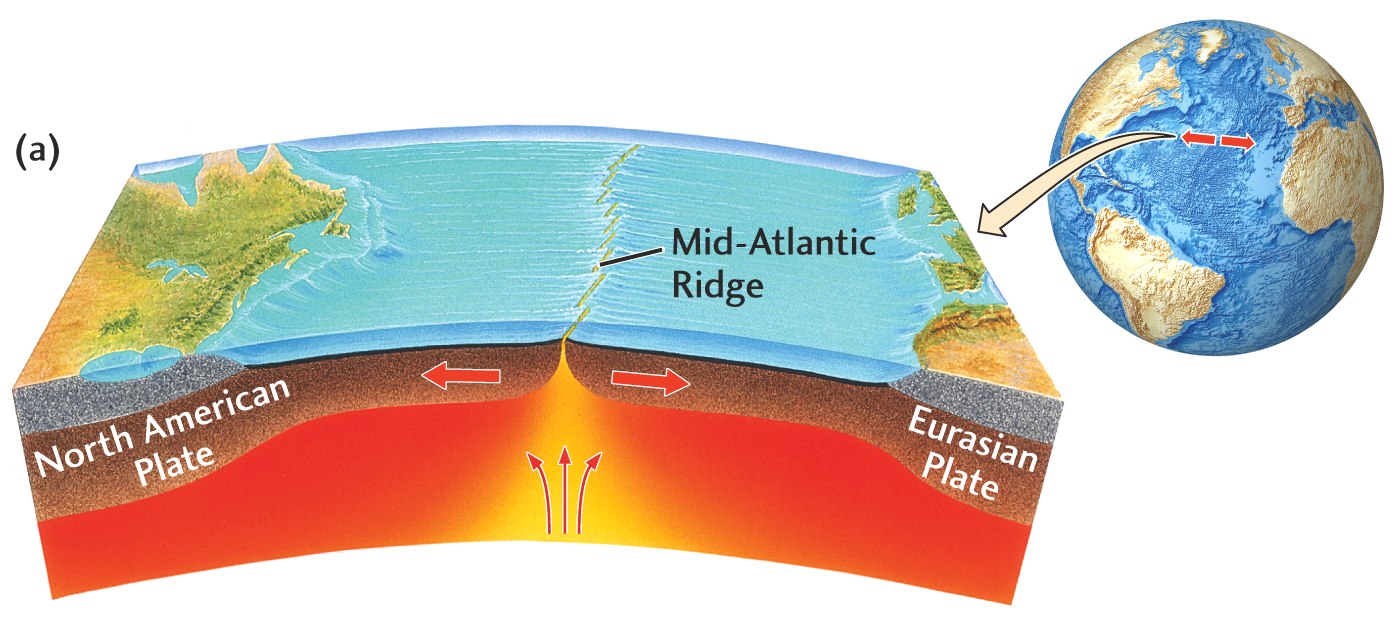 Intracontinental rift
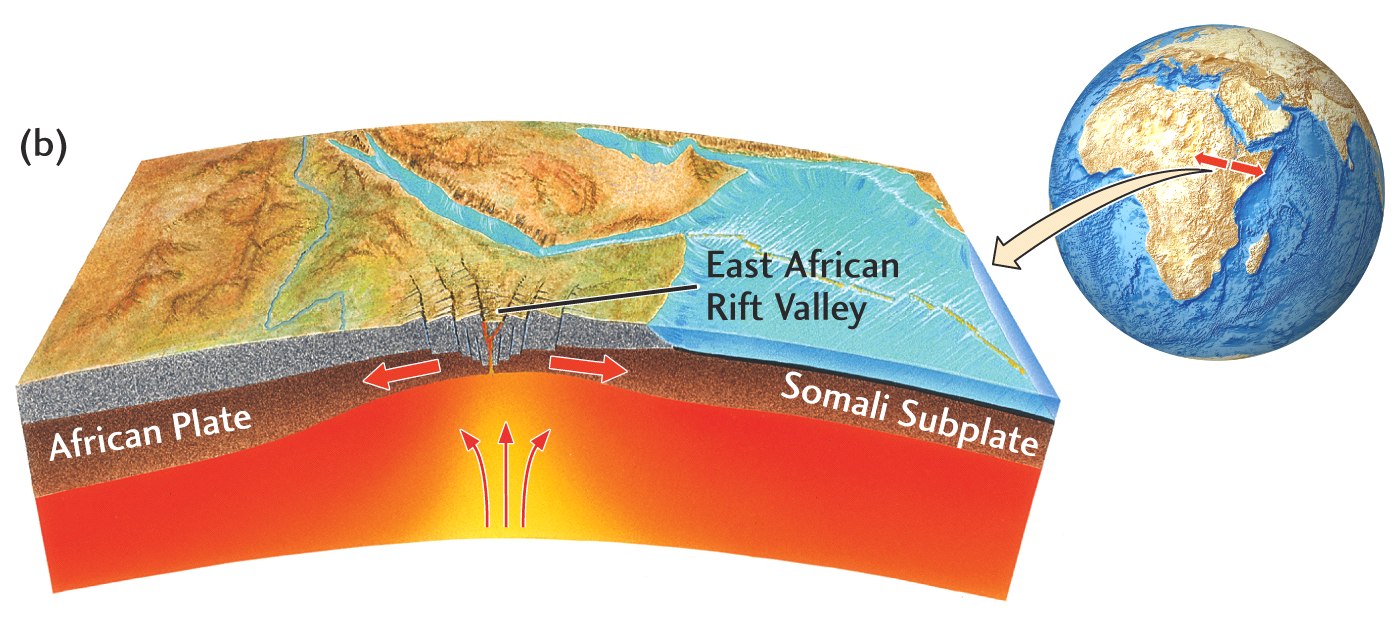 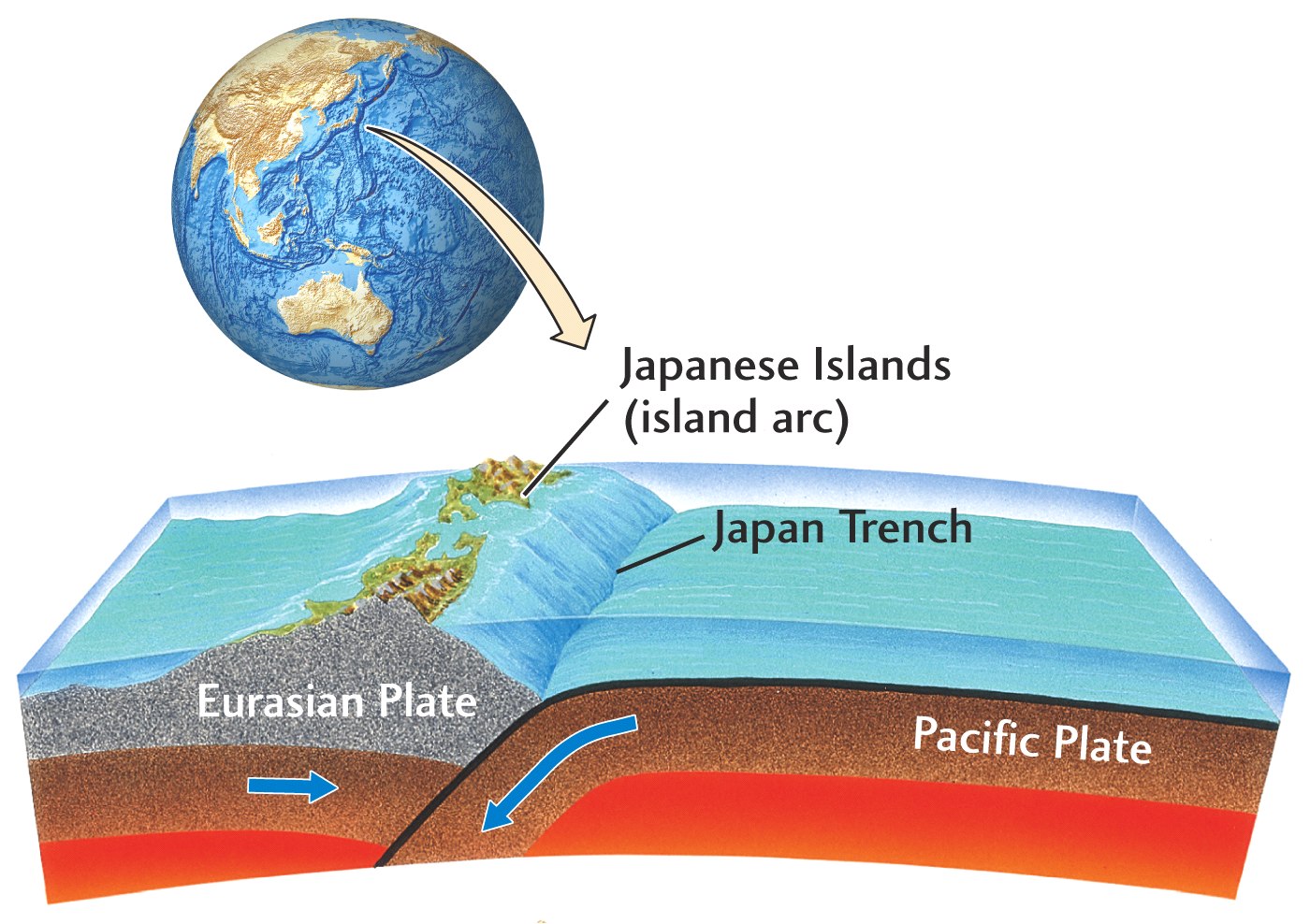 Ocean-ocean subduction(destruction of seafloor I)
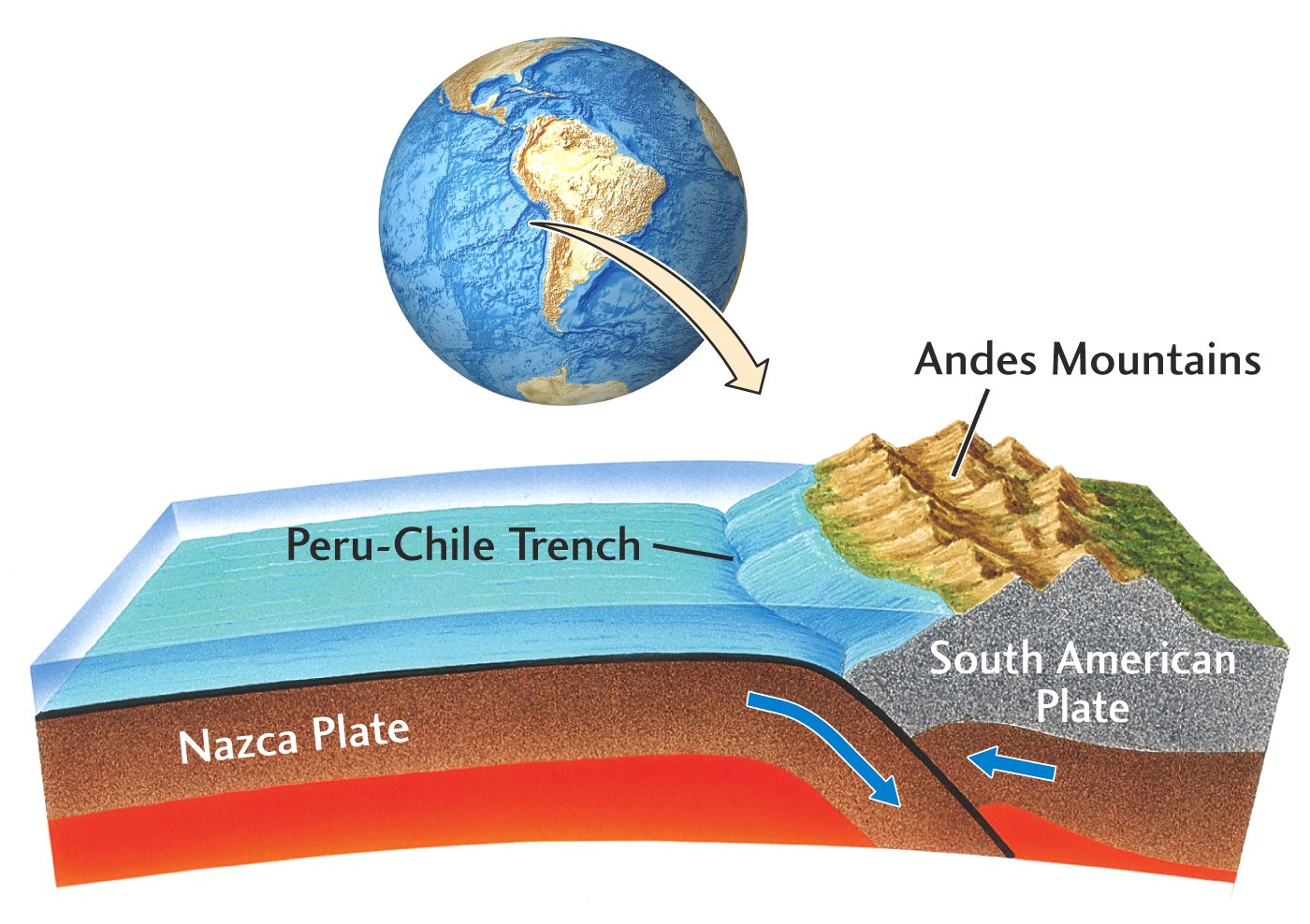 Ocean-continentsubduction(destruction of seafloor II)
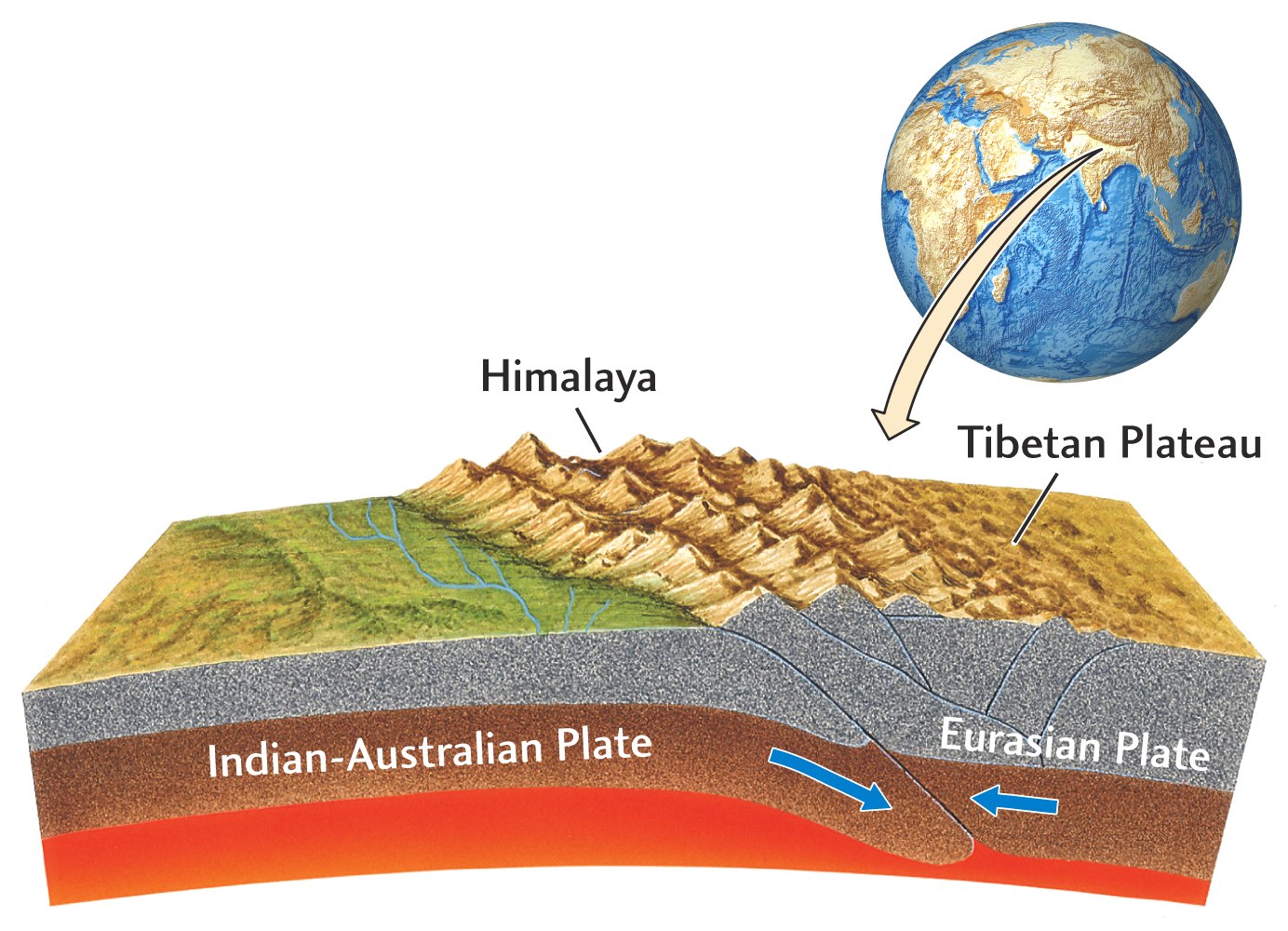 Continent-continentcollision
Continental transform fault
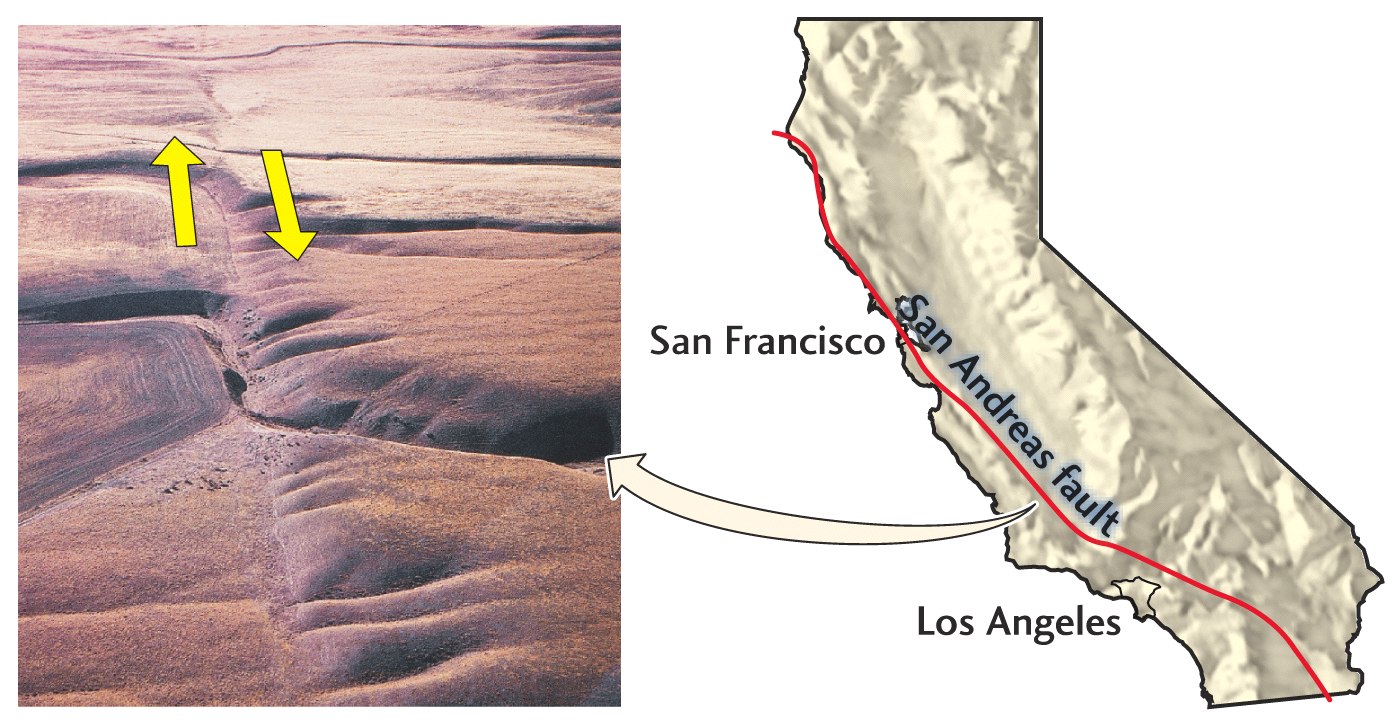 Types of plate boundariesrelate to types of earthquakes
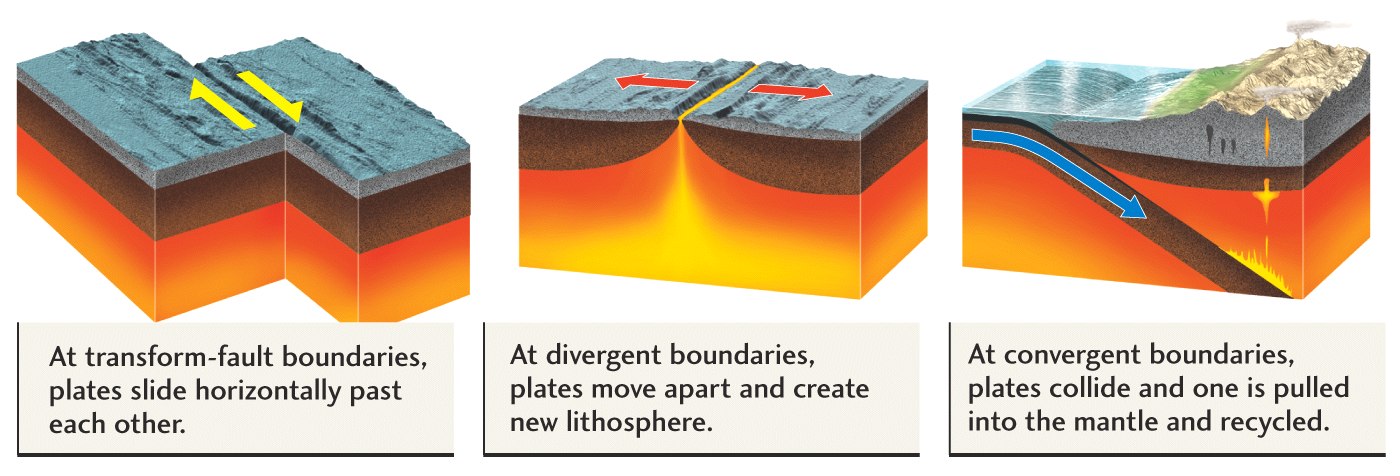 Why do the plates move?Rocks don’t just break – they can flow
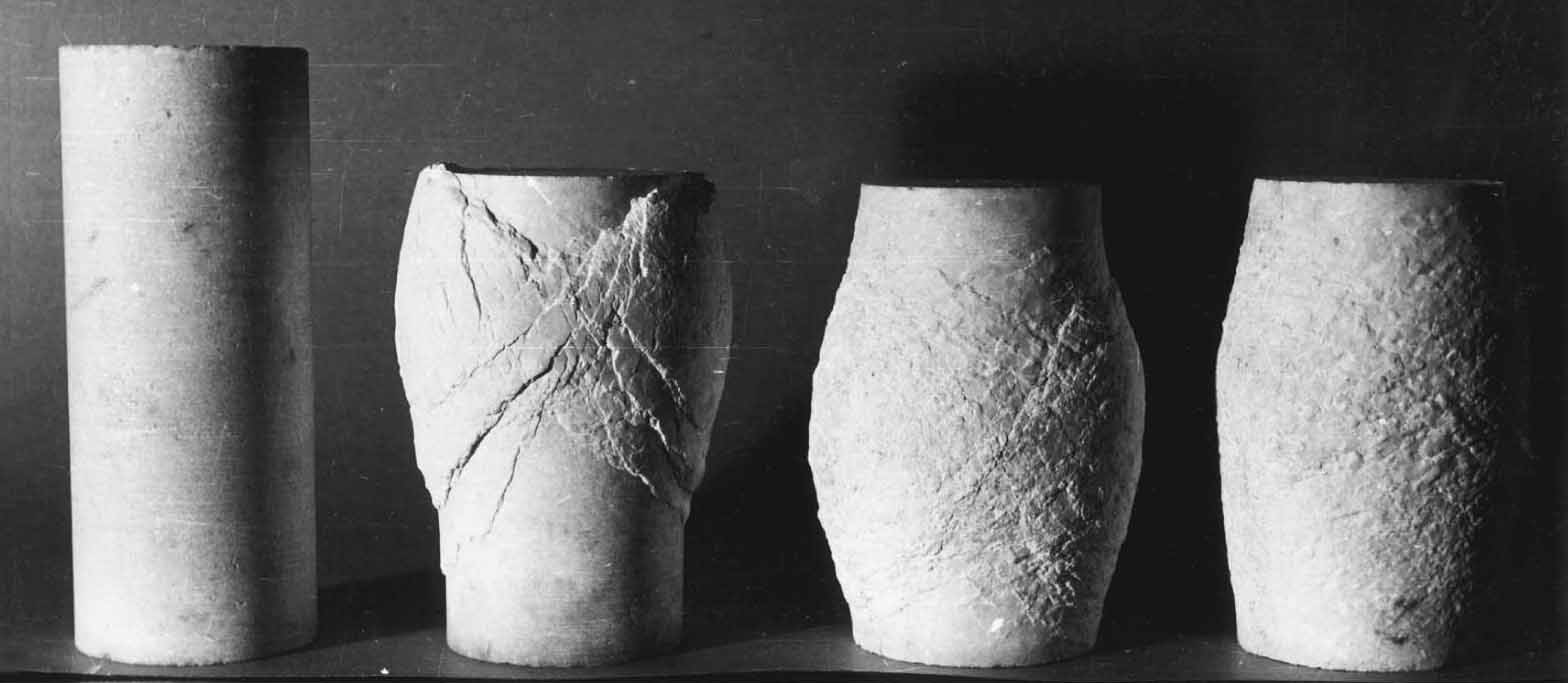 Ductile/creeping 
(fluid) deformation
Brittle deformation
Increase in temperature
Subduction zones have the largest earthquakes because more room for faults before it gets too hot to break
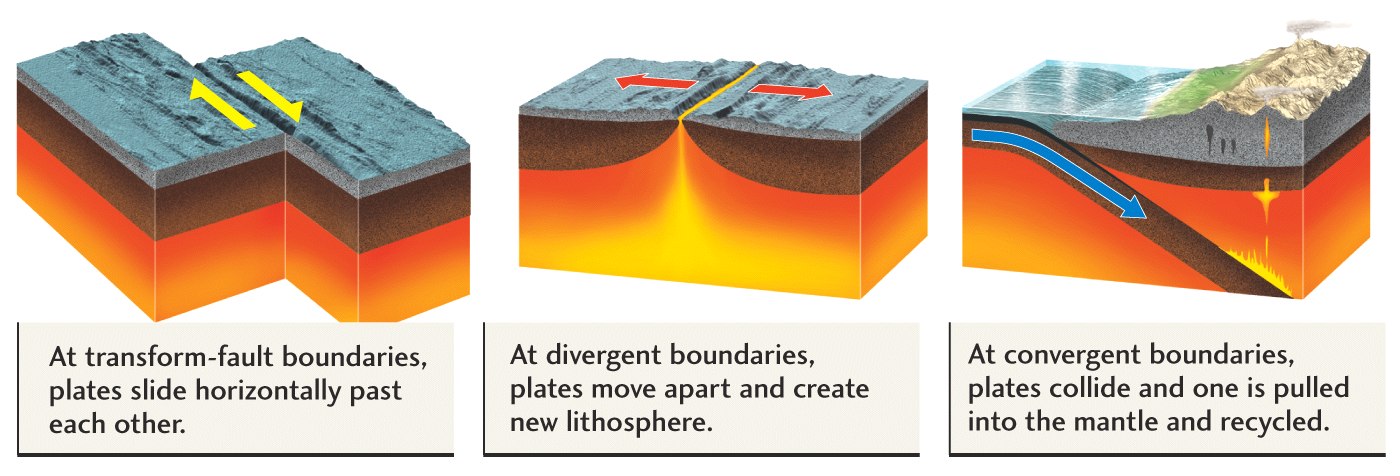 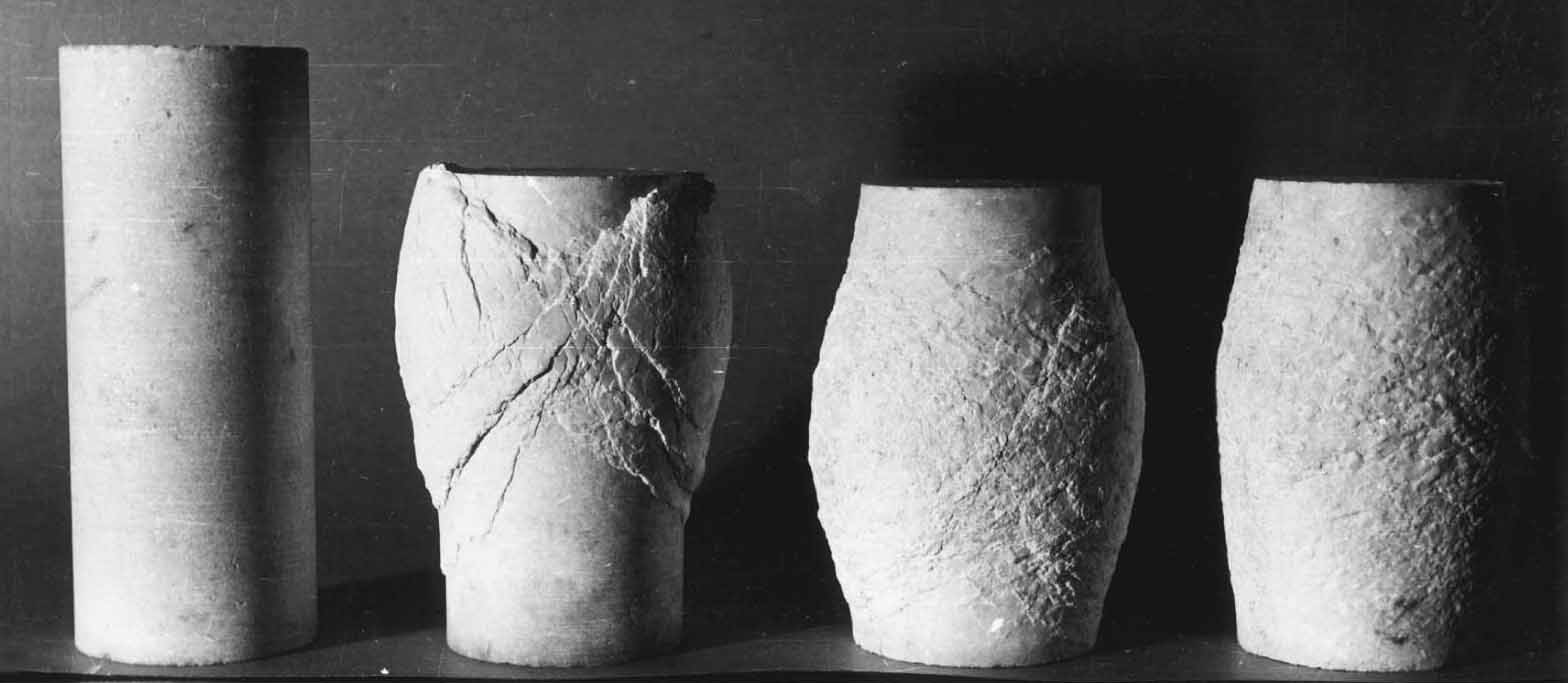 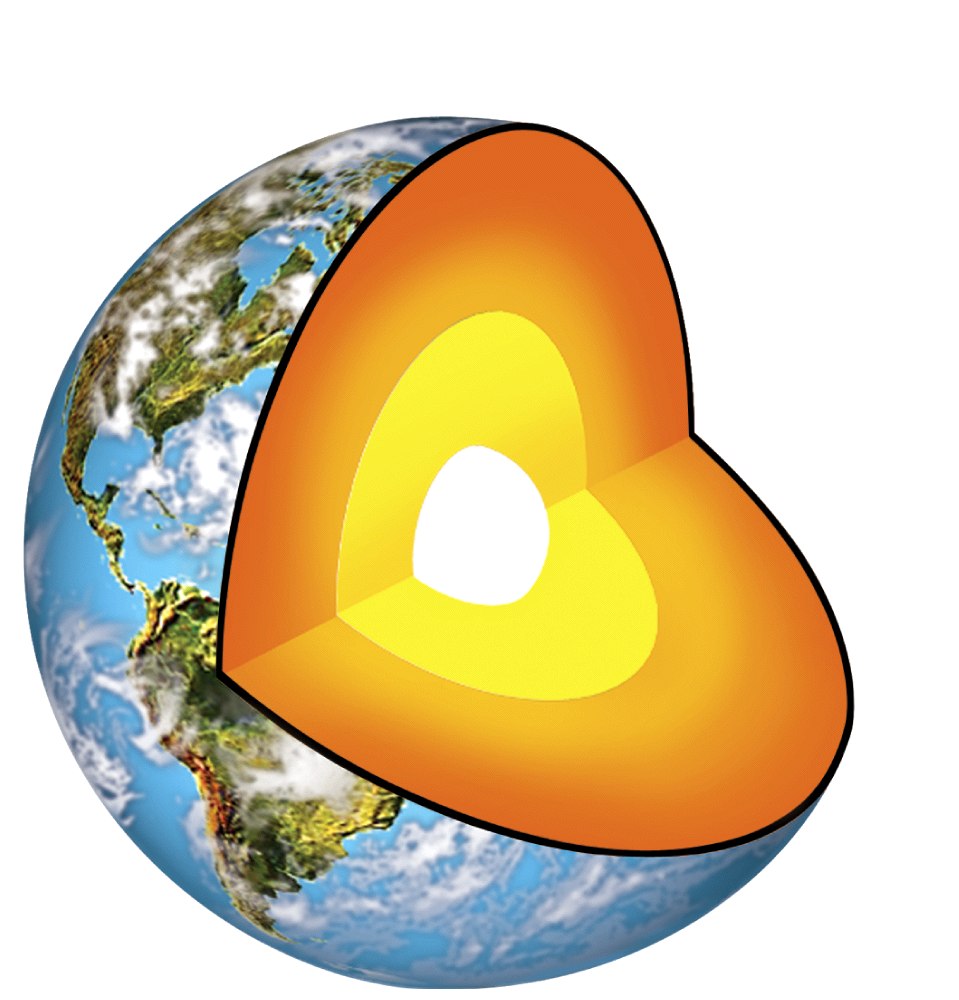 Why do the plates move? The mantle behaves like a fluid on long timescalesMantle is heated from below and within (radiogenic elements)
Iron
core
silicate mantle
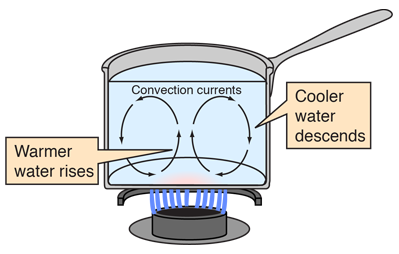 Doring (2020)
Ra < 1,000
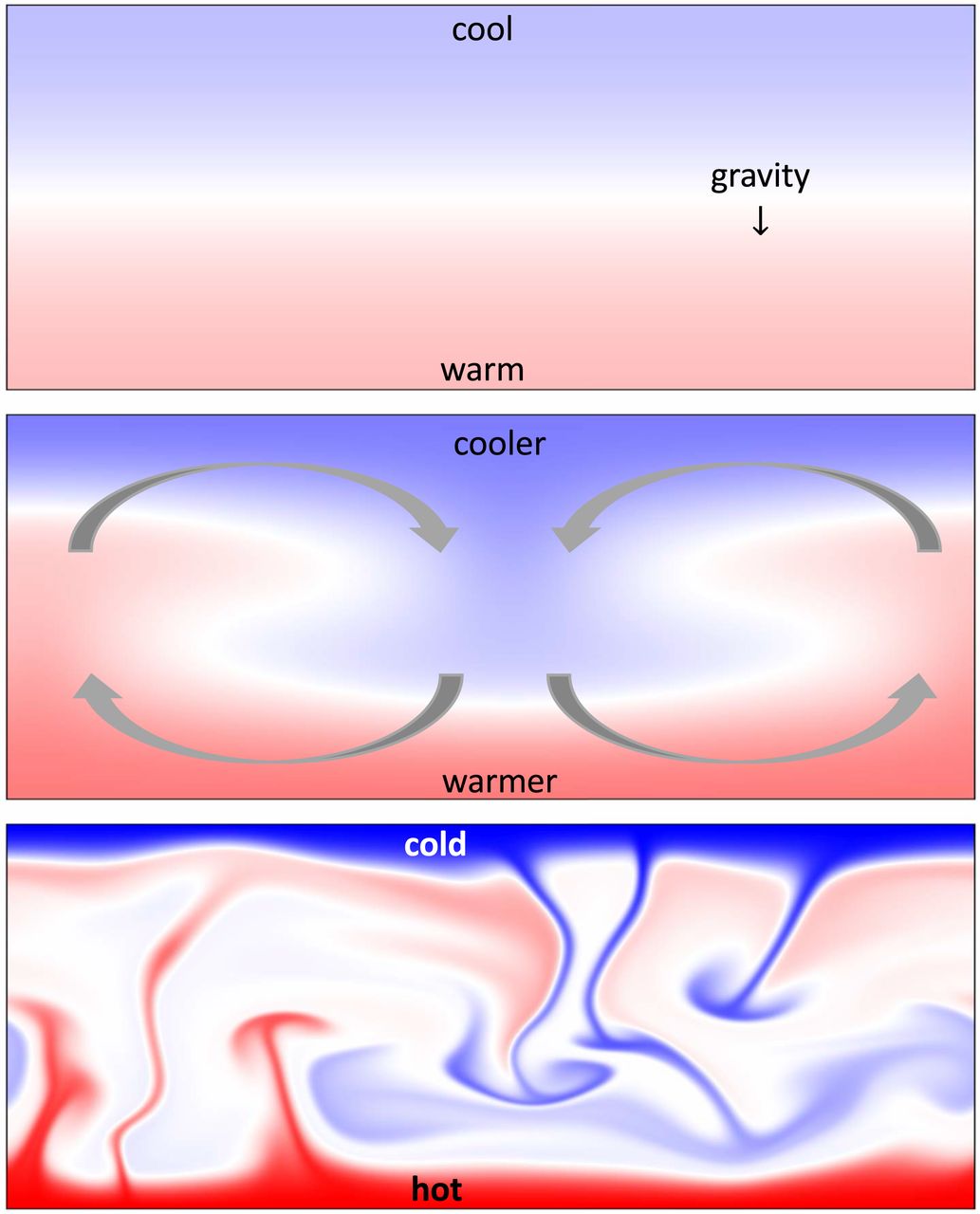 Why do the plates move? The mantle behaves like a fluid on long timescalesHeat transport by convection for any fluid if Rayleigh number Ra > 1,000(depends on temperature contrast, strength, etc.)
Ra ~ 1,000
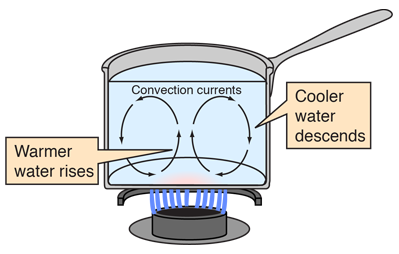 Ra > 1,000
Doring (2020)
Rayleigh number (Earth mantle) ~ 107Therefore, the Earth’s mantle (outer ~3000 km layer)must convect!
Mantle convection and tectonics
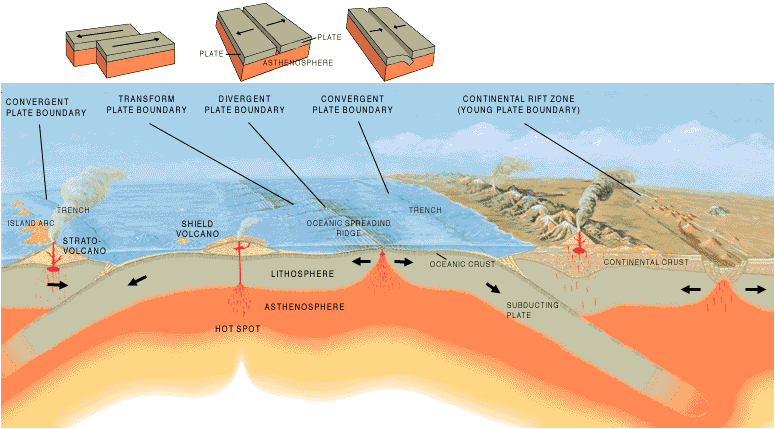 earthquakes
Plate boundaries and hazard
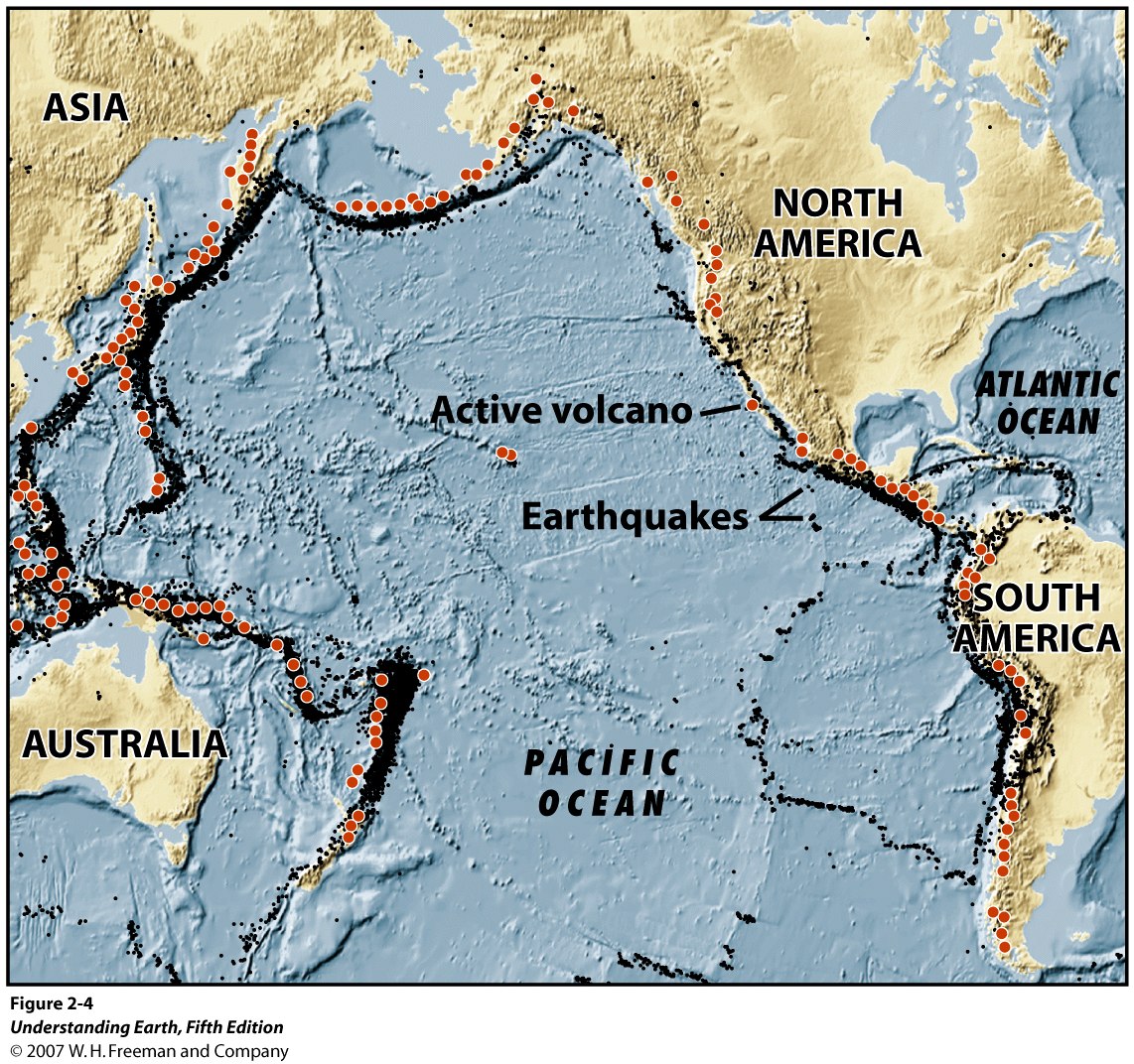 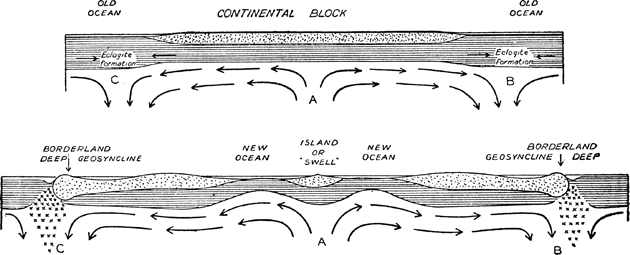 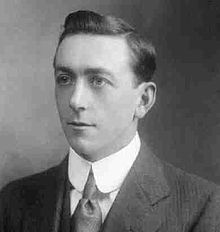 Holmes, 1928
It took the plate tectonic revolution triggered by the establishment
of seafloor spreading in the late 60ies to convince the establishment of continental drift, even though Holmes suggested convection as a driving force 7 years after Wegener.